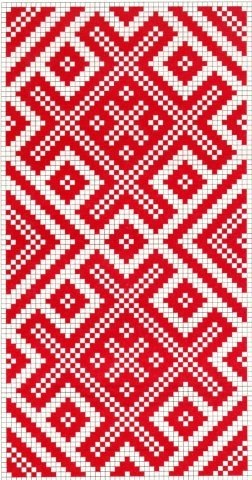 РУССКАЯ КУЛЬТУРА
Лекция 9
КУЛЬТУРА РОССИЙСКОЙ ИМПЕРИИ (XIX в.)
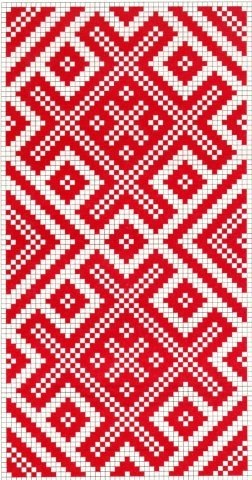 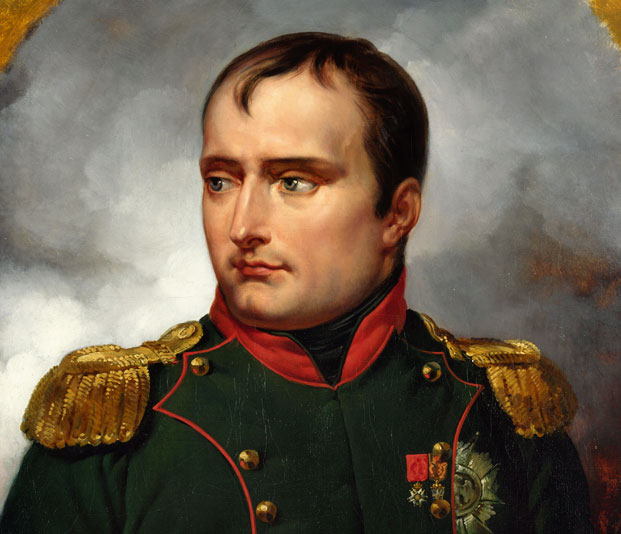 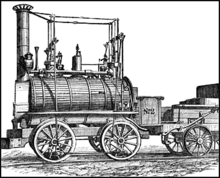 XIX
Почему мы любим шашлыки?
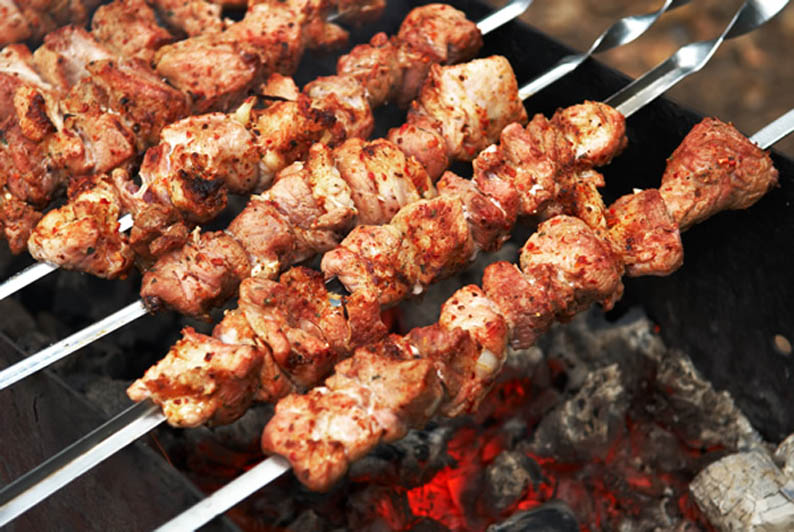 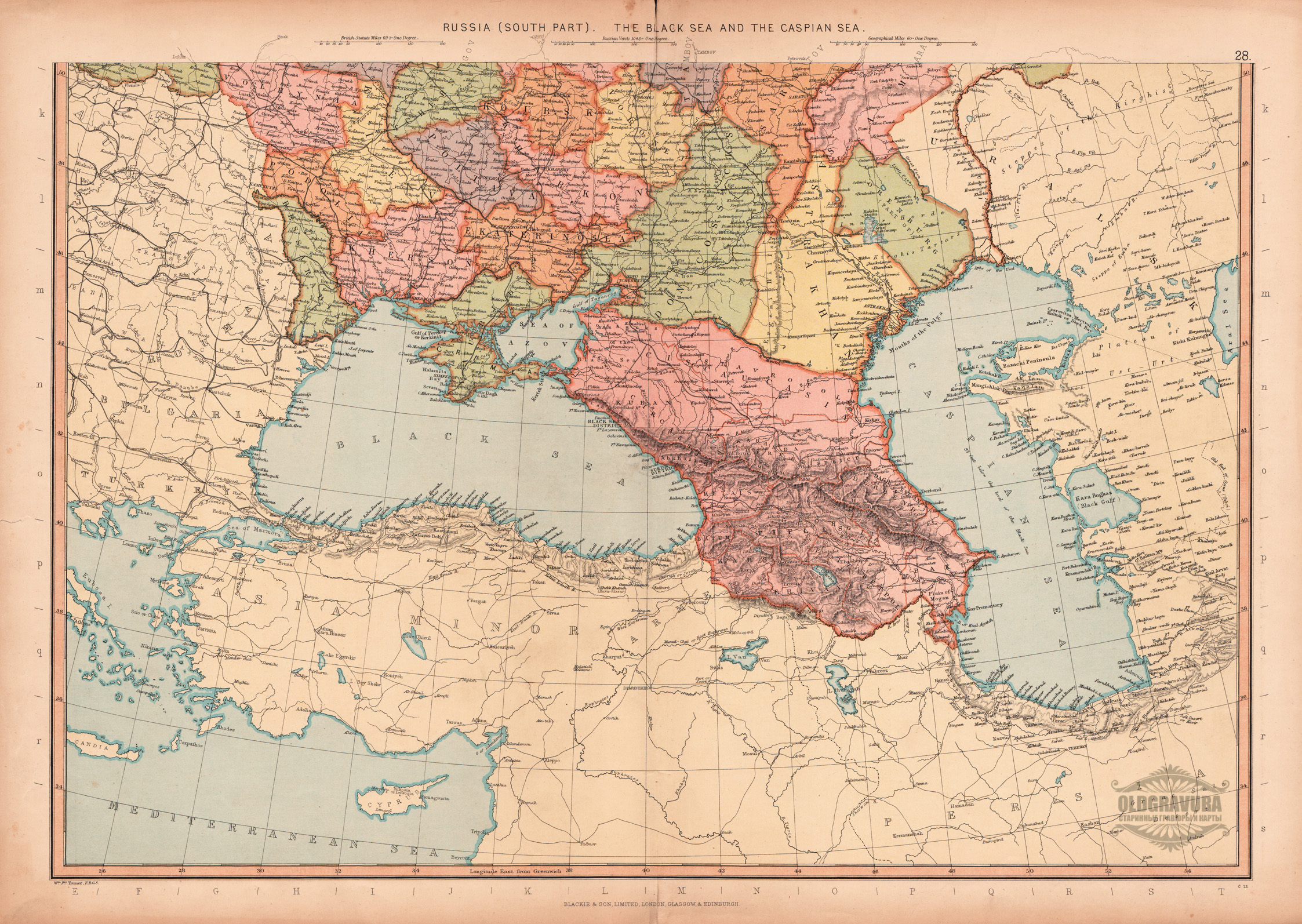 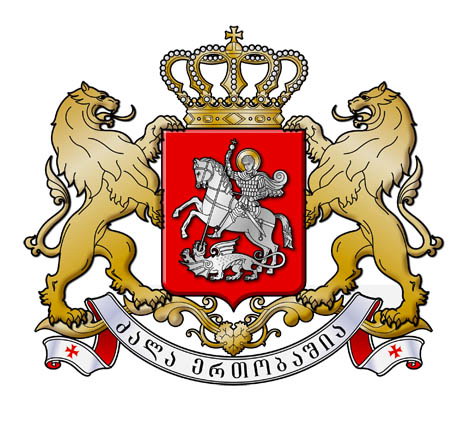 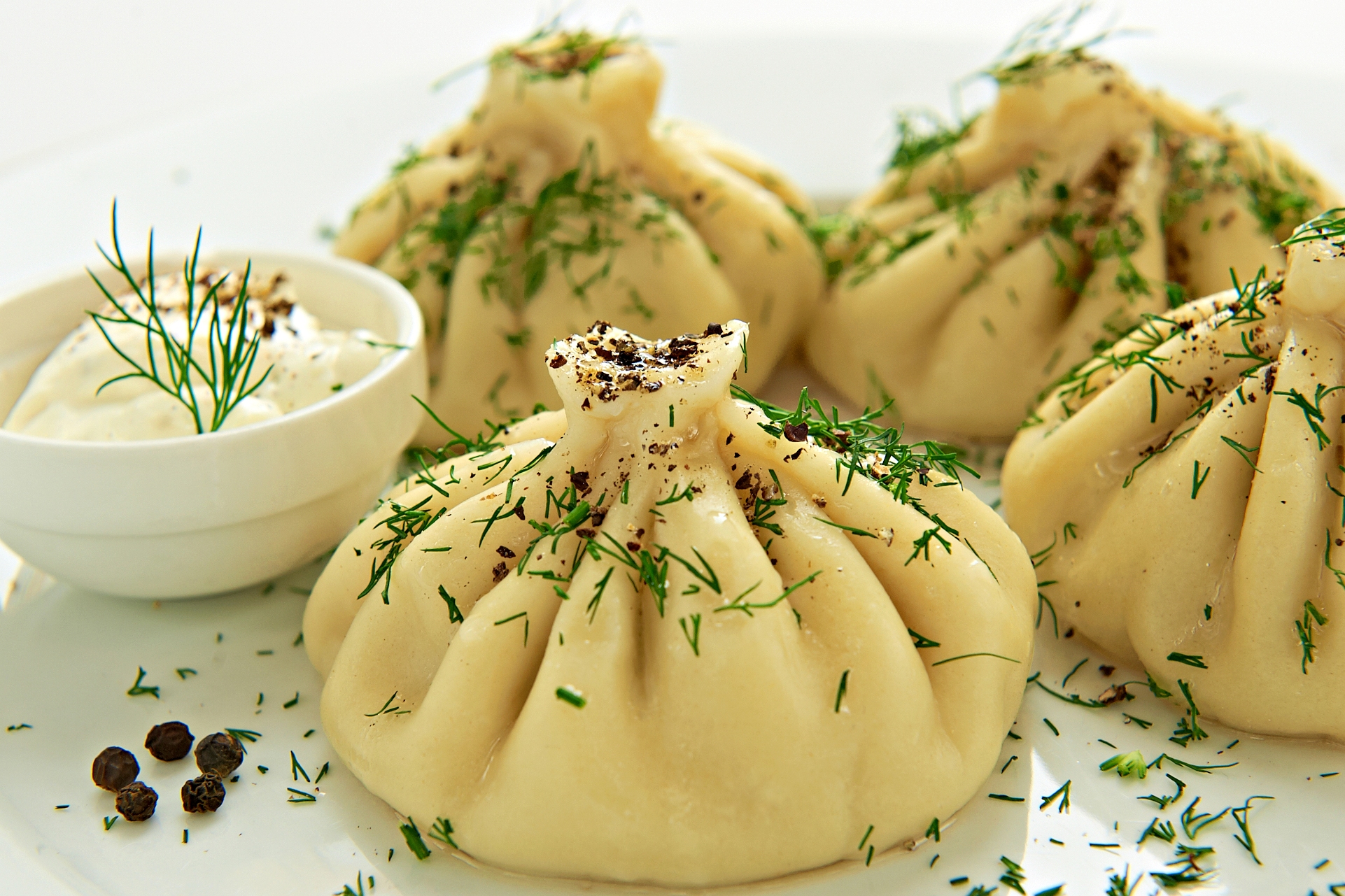 Хинкали
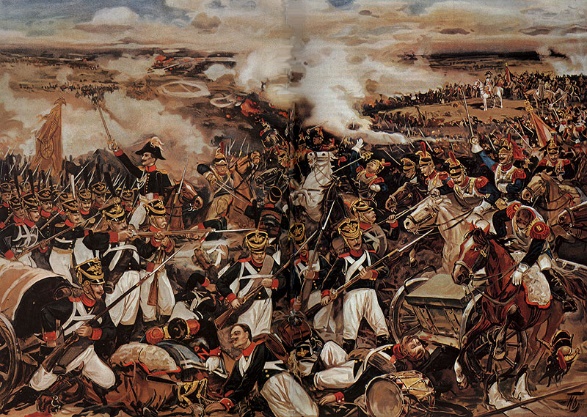 Отечественная война 1812 г.
смелый
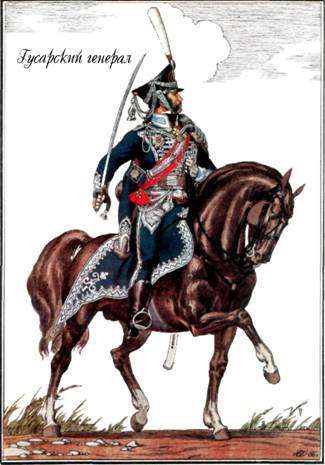 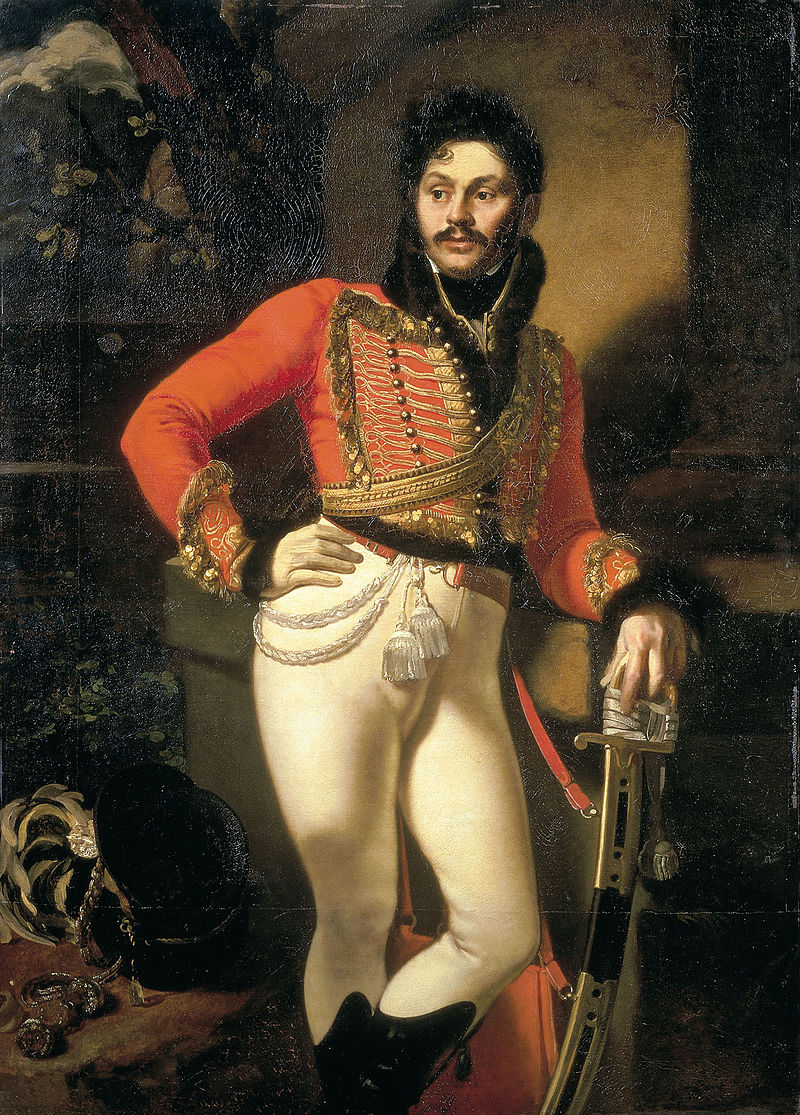 Гусары
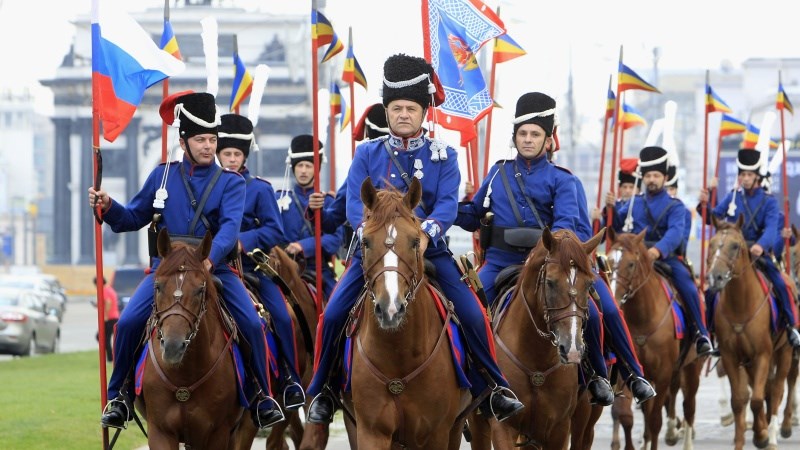 Казаки
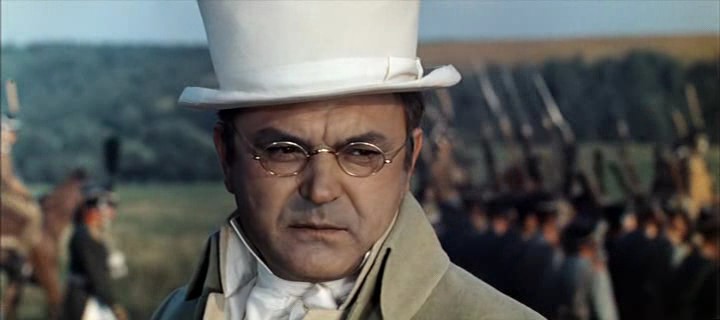 http://www.ivi.ru/watch/voyna_i_mir/83057 28.46, 45.05, 57.57, 01.01
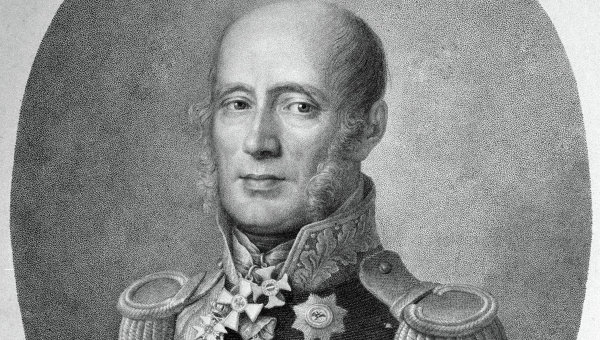 М.Б. Барклай де Толли
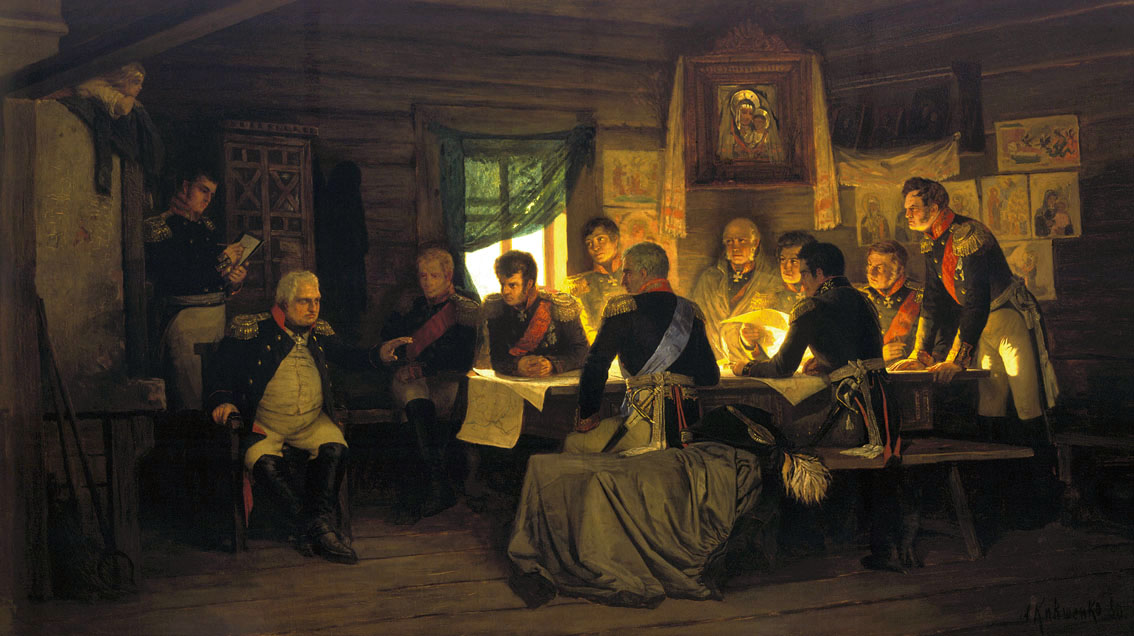 «Совет в Филях», А. Кившенко
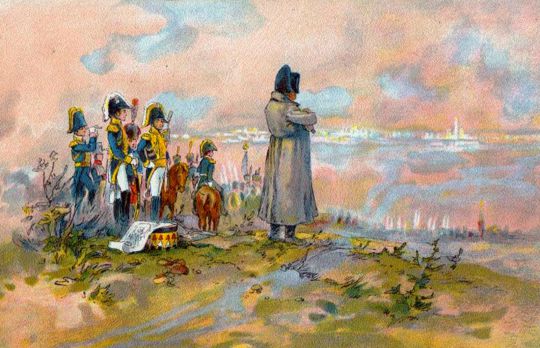 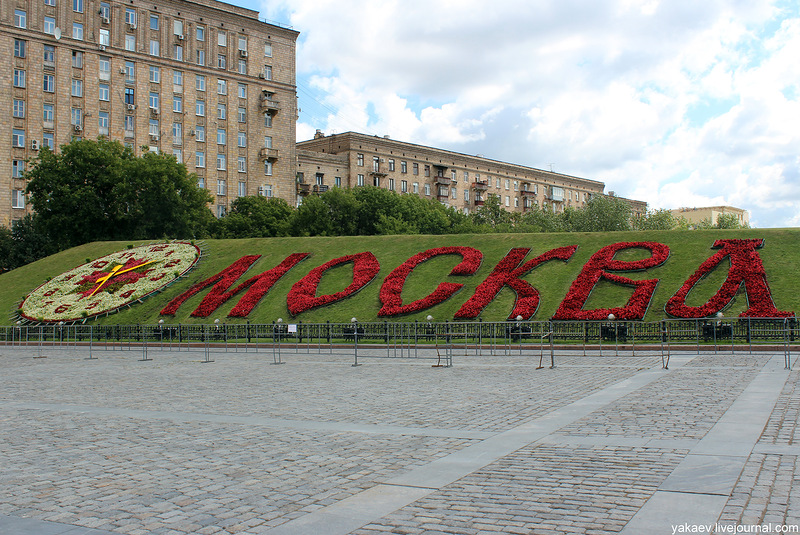 Поклонная гора
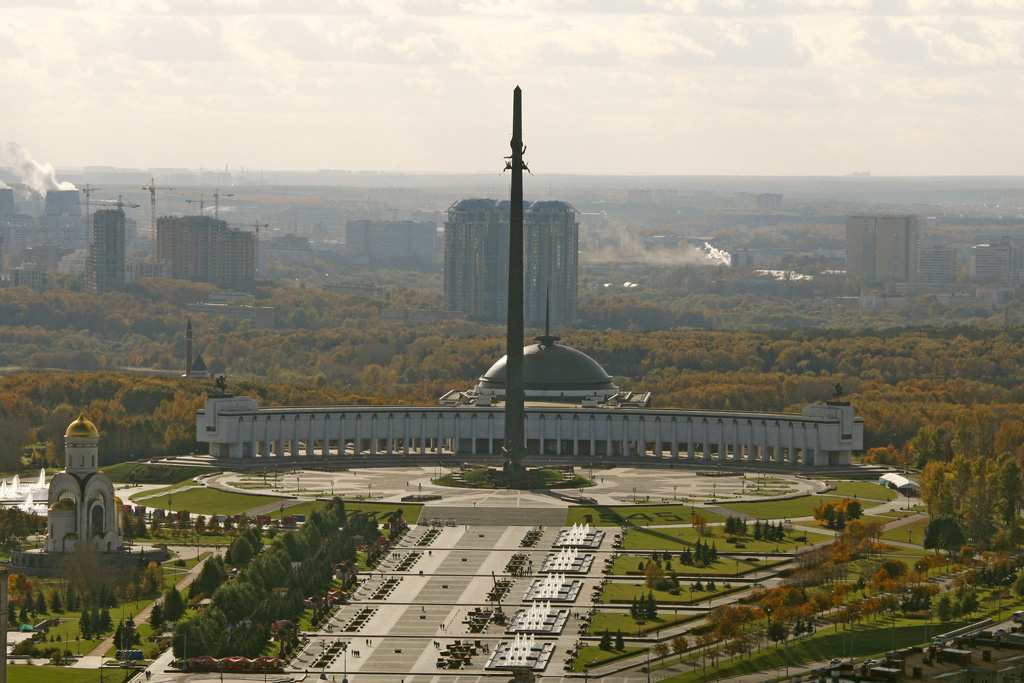 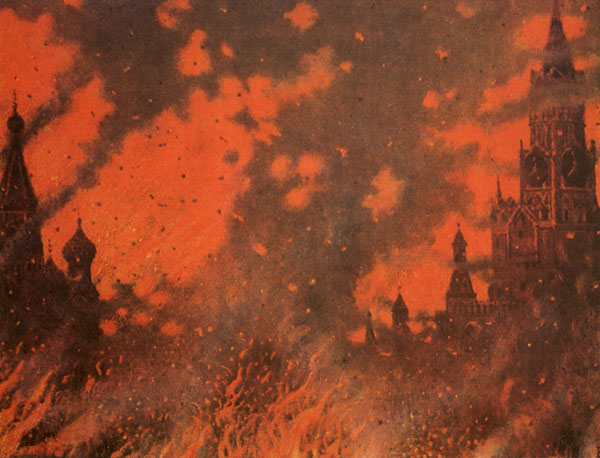 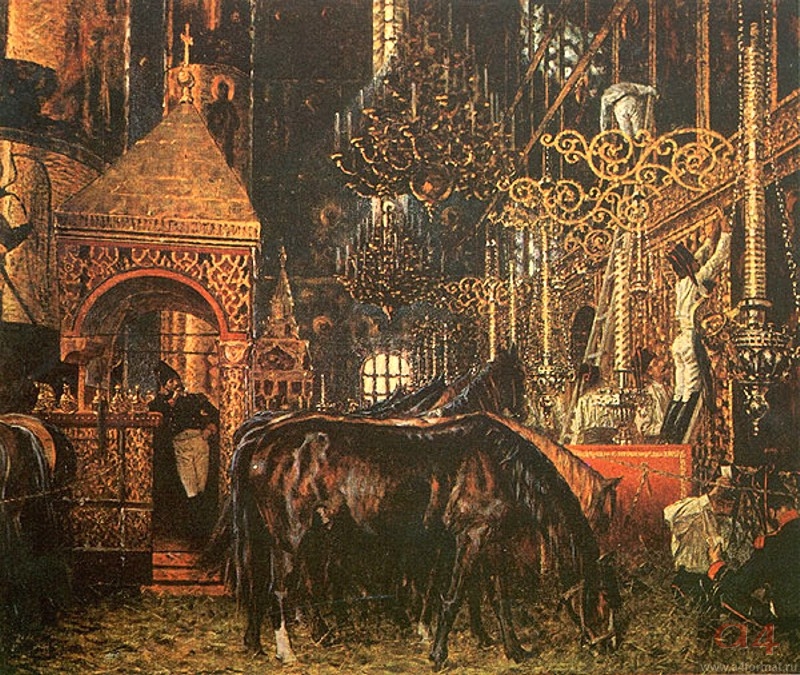 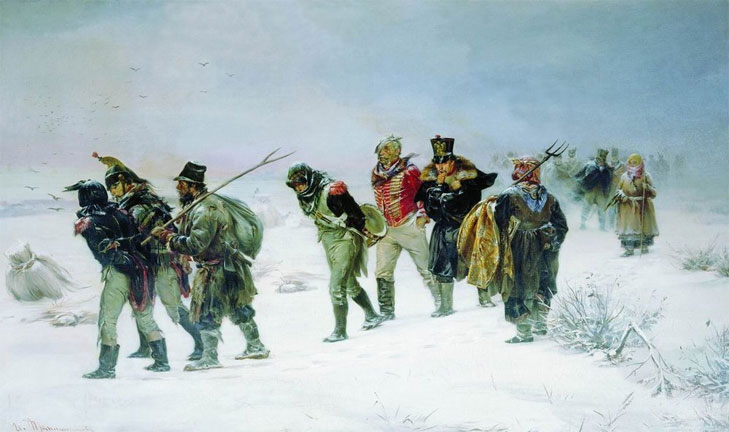 Бородино
М.Ю. Лермонтов
Скажи-ка, дядя, ведь не даромМосква, спаленная пожаром,Французу отдана?Ведь были ж схватки боевые,Да, говорят, еще какие!Недаром помнит вся РоссияПро день Бородина!- Да, были люди в наше время,Не то, что нынешнее племя:Богатыри - не вы!Плохая им досталась доля:Немногие вернулись с поля...Не будь на то Господня воля,Не отдали б Москвы!
https://www.youtube.com/watch?v=Ex0B1D_lckE
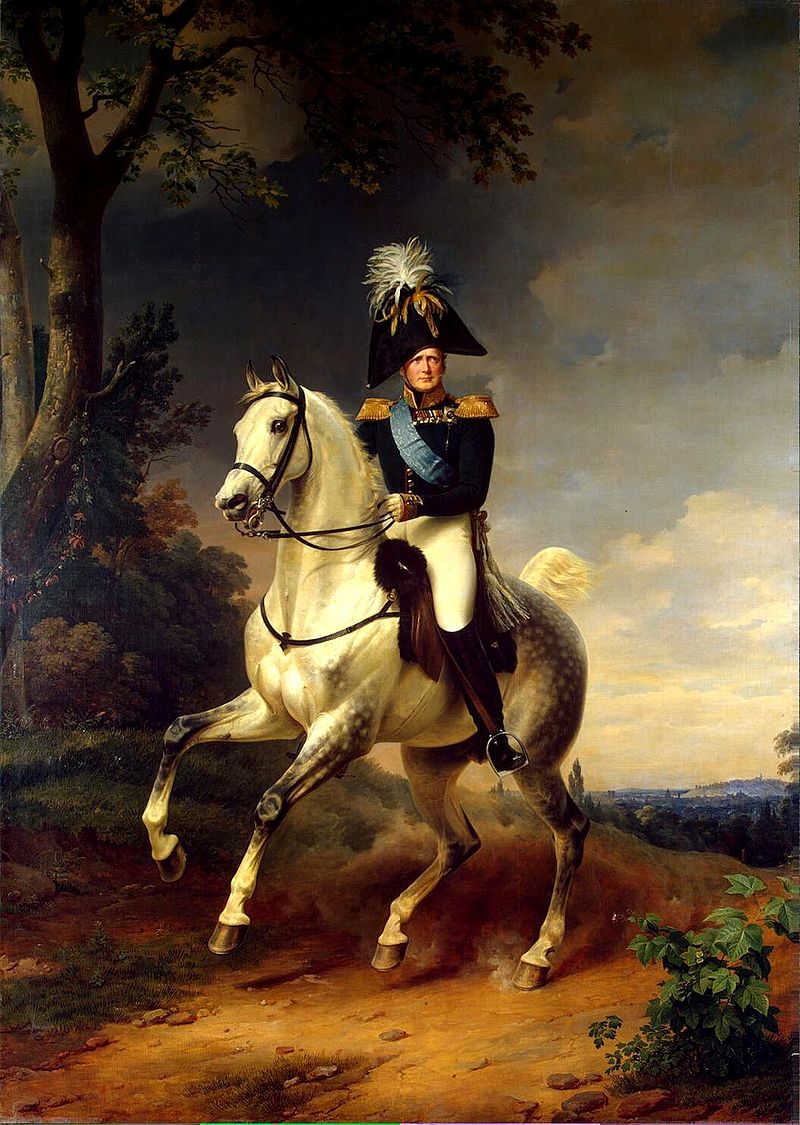 Военная галерея в Эрмитаже. Имп. Александр I
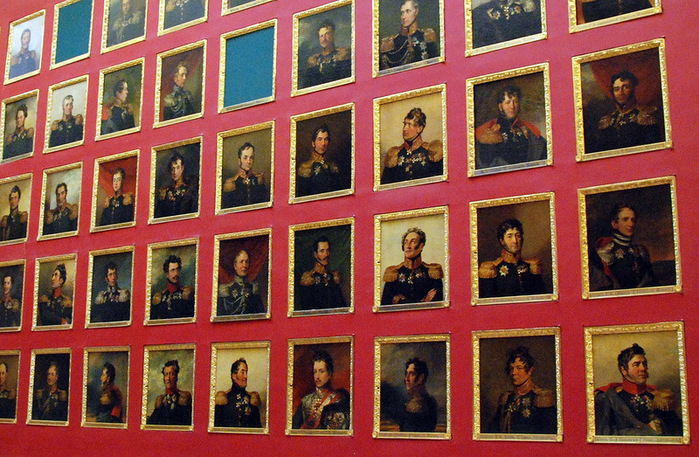 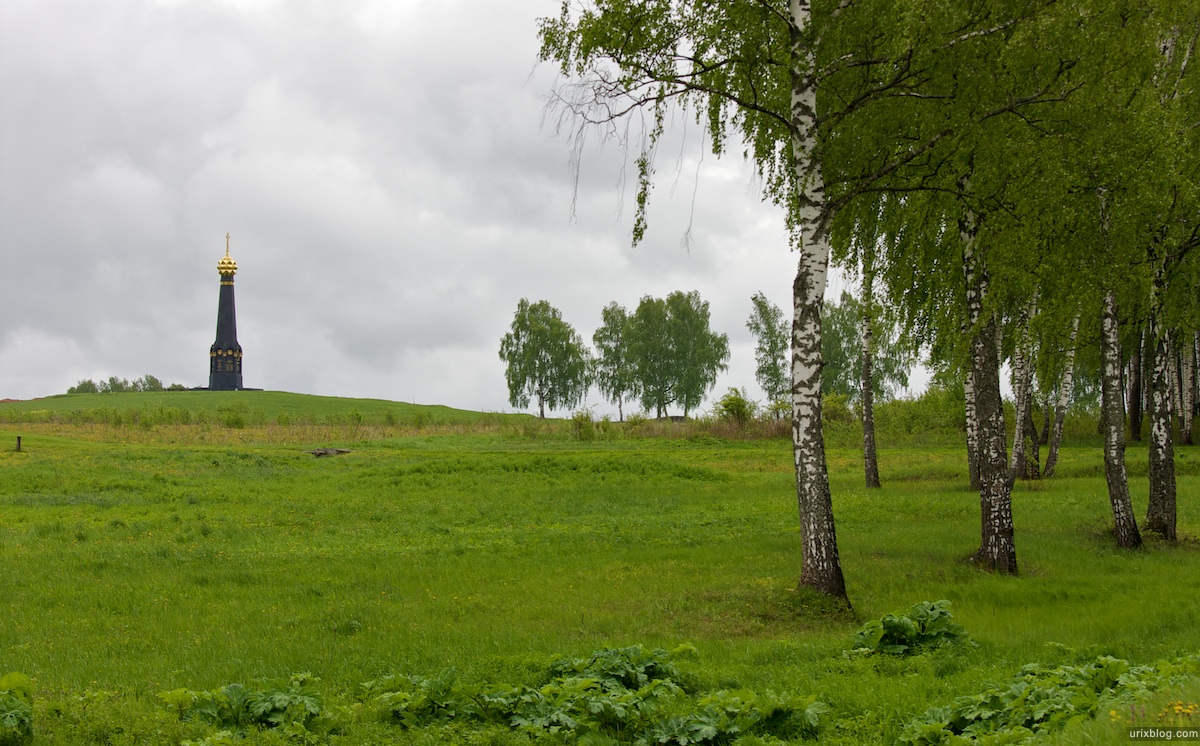 Бородино
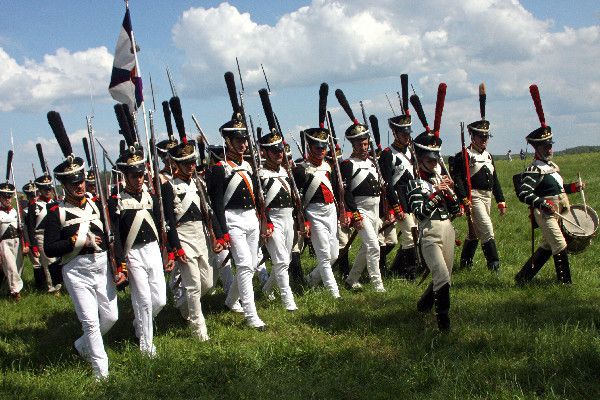 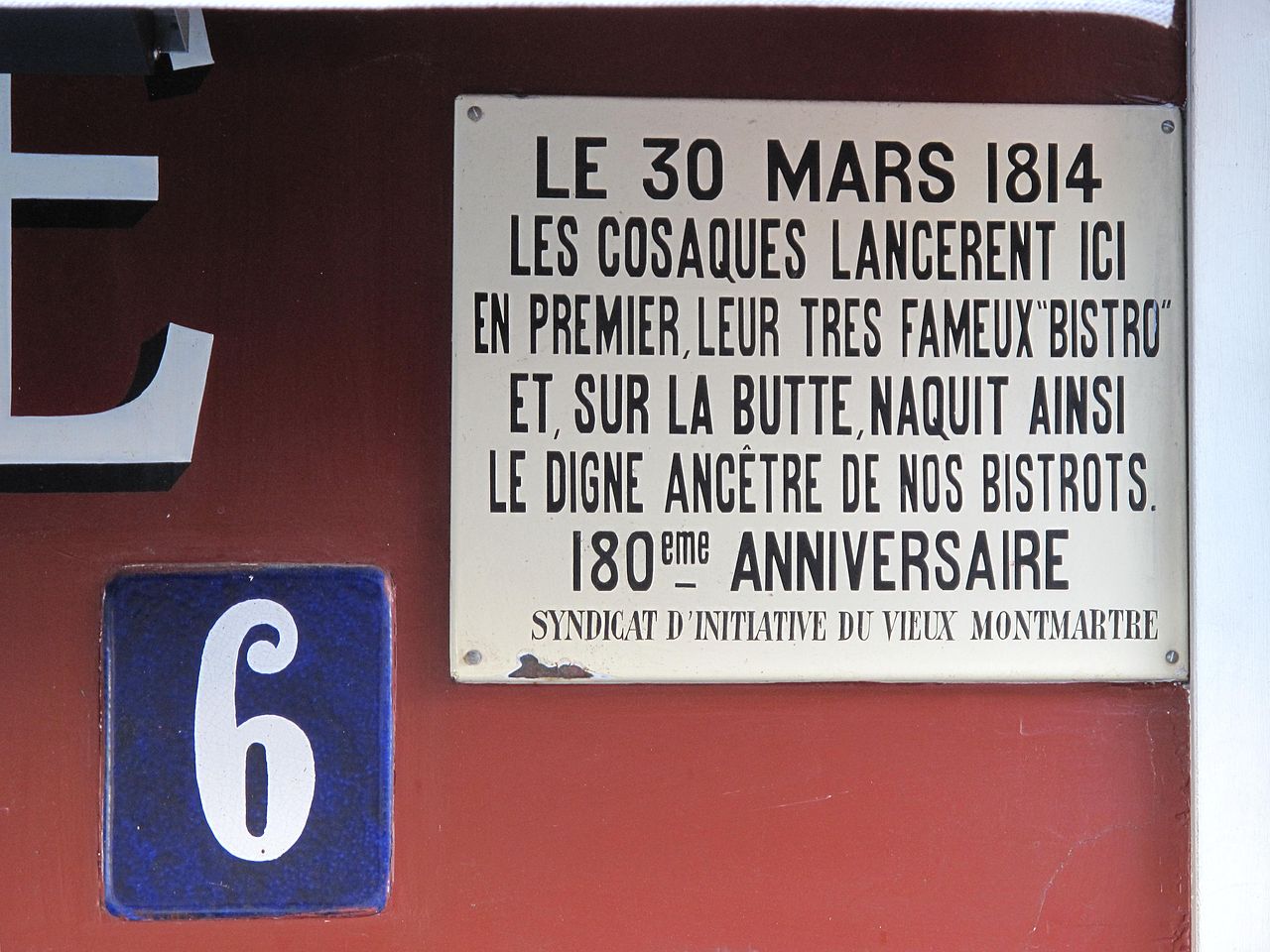 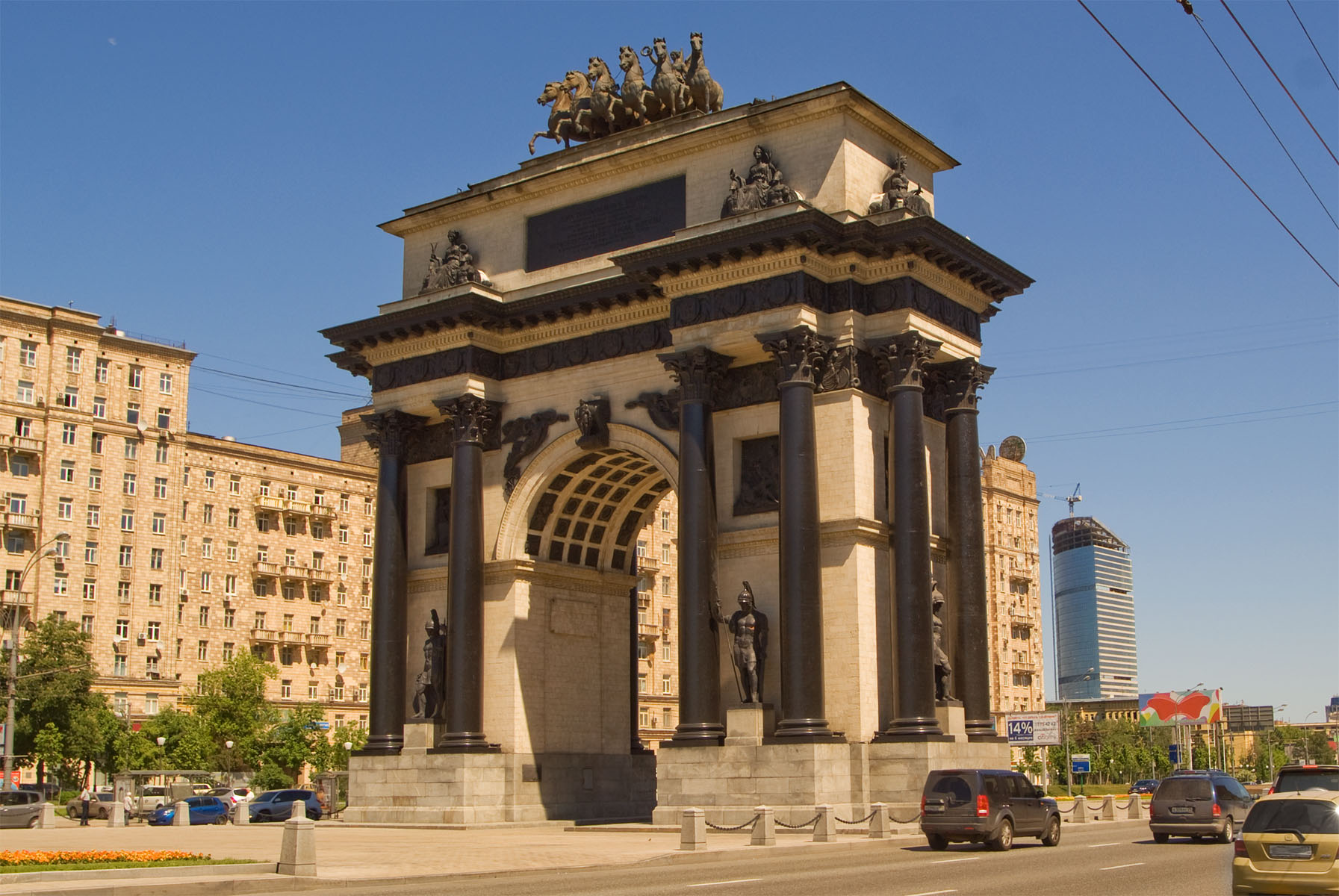 Триумфальная арка
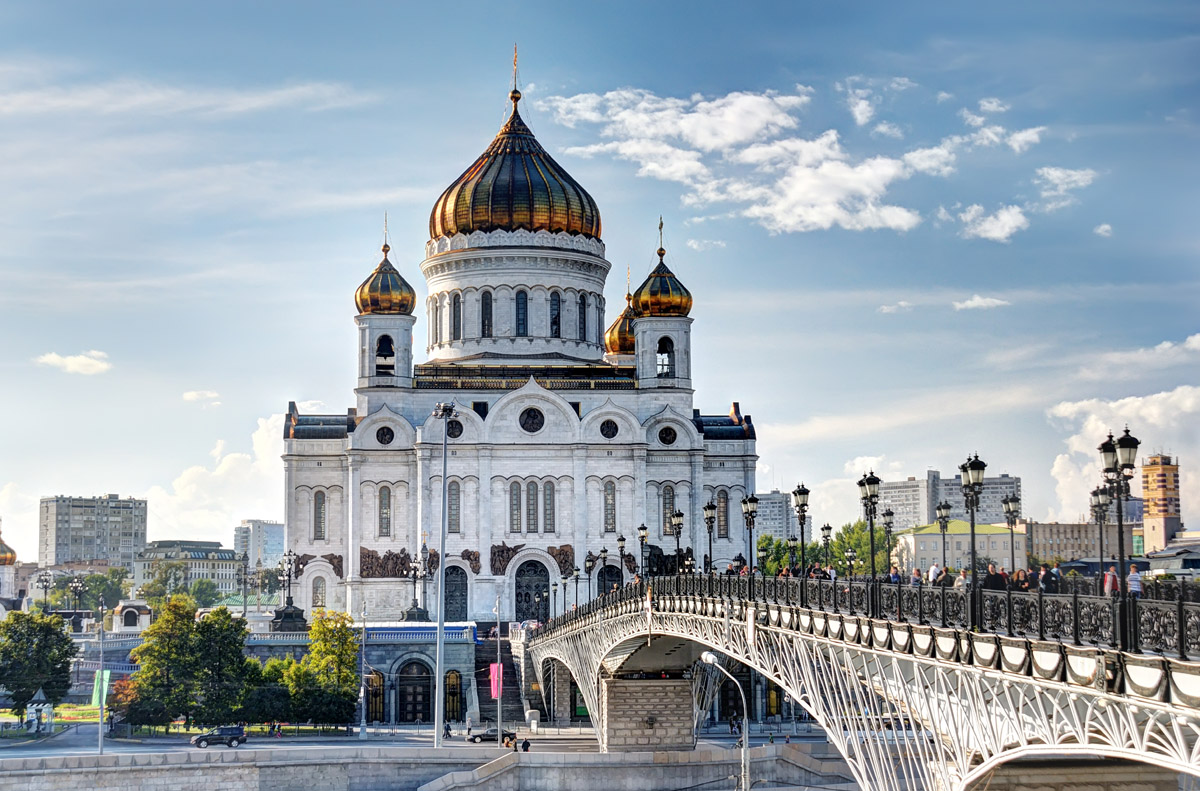 Храм Христа Спасителя
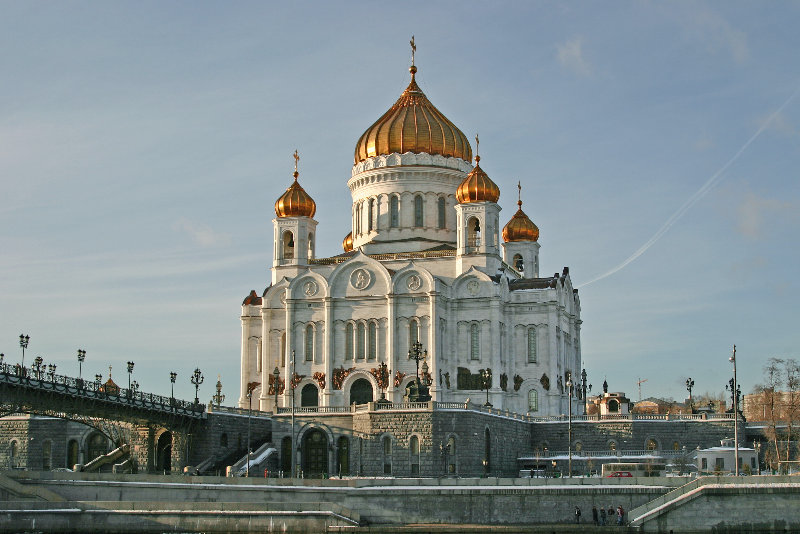 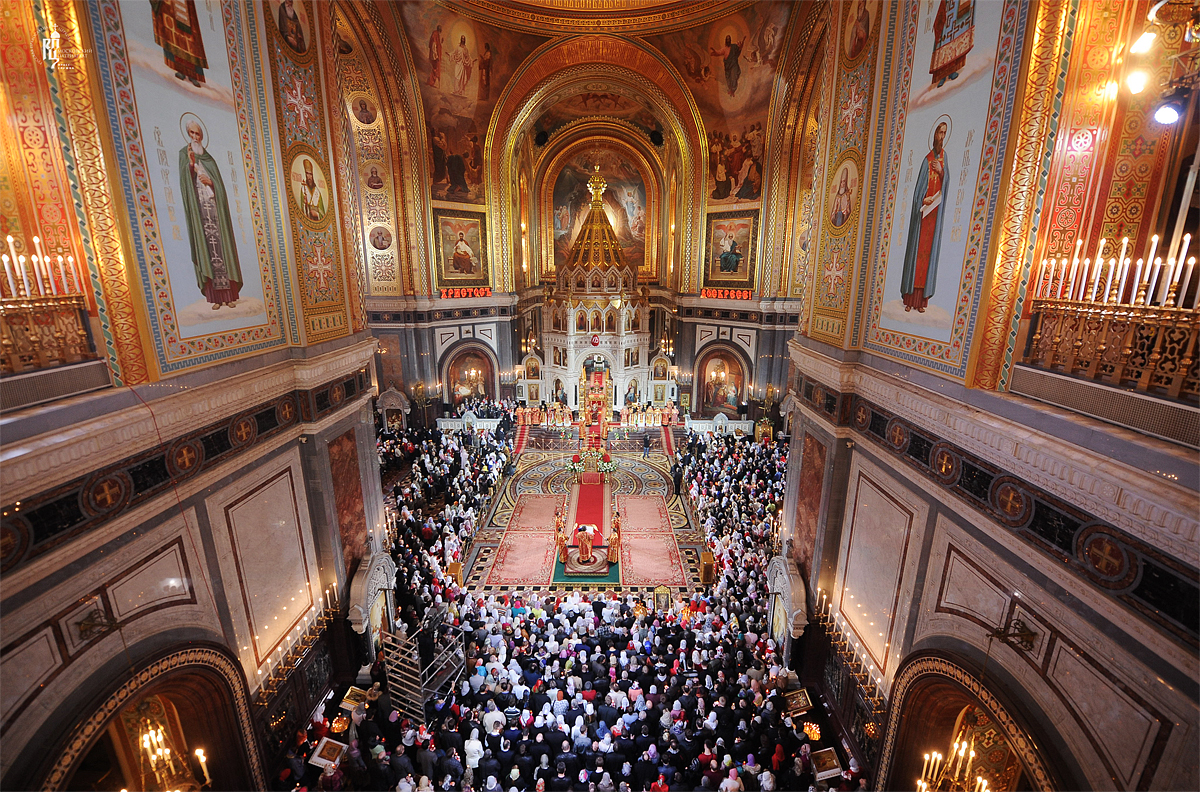 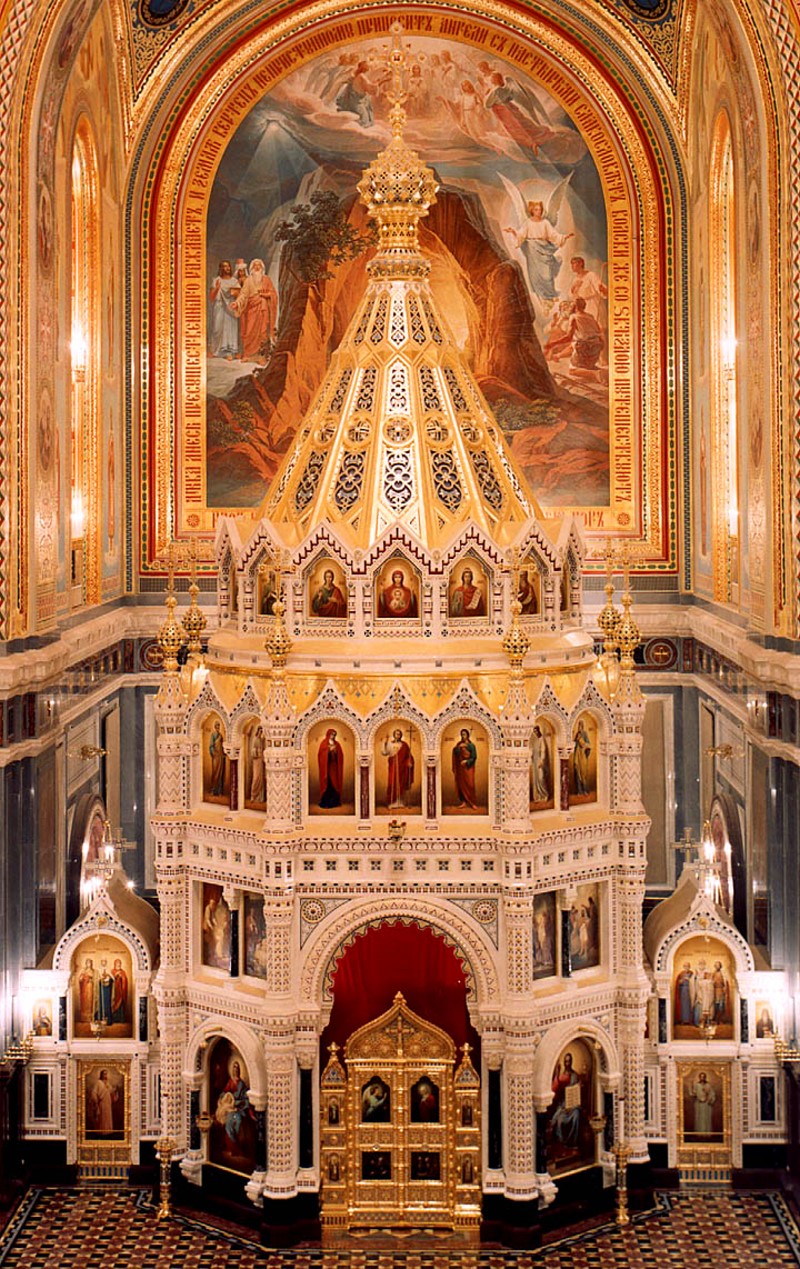 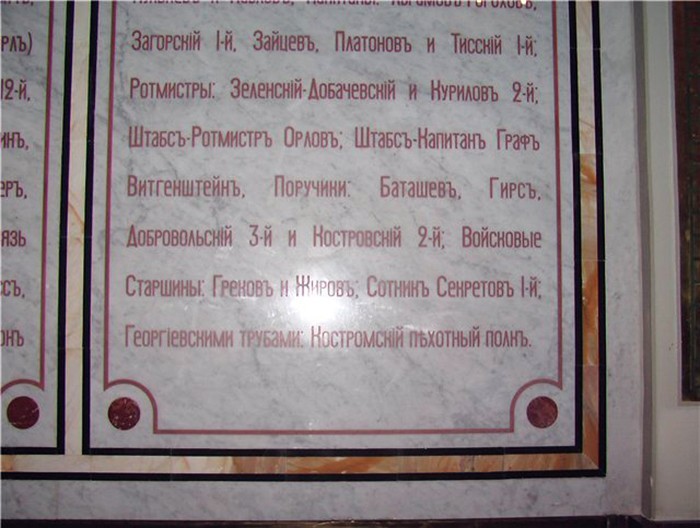 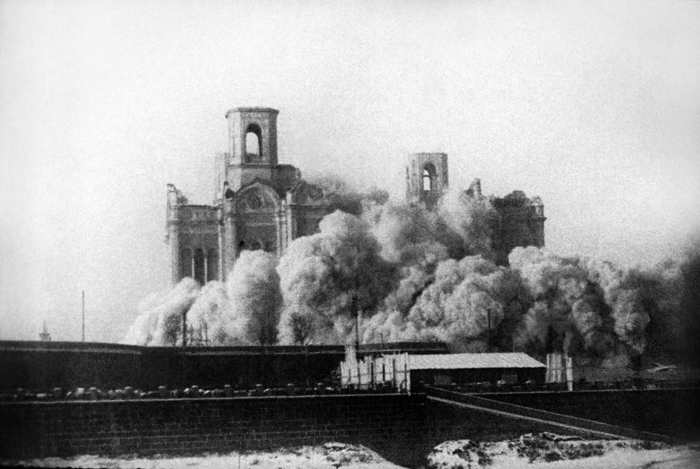 https://www.youtube.com/watch?v=BgIhmASinNE
http://ria.ru/religion/20111205/500318595.html
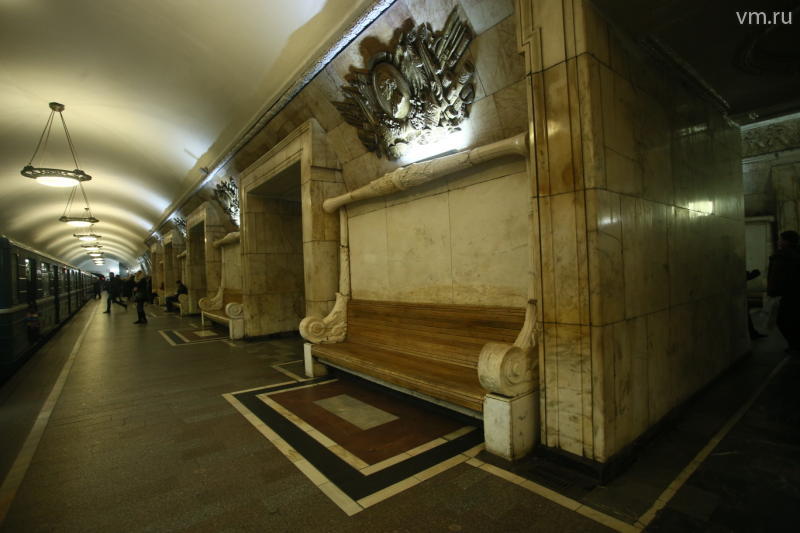 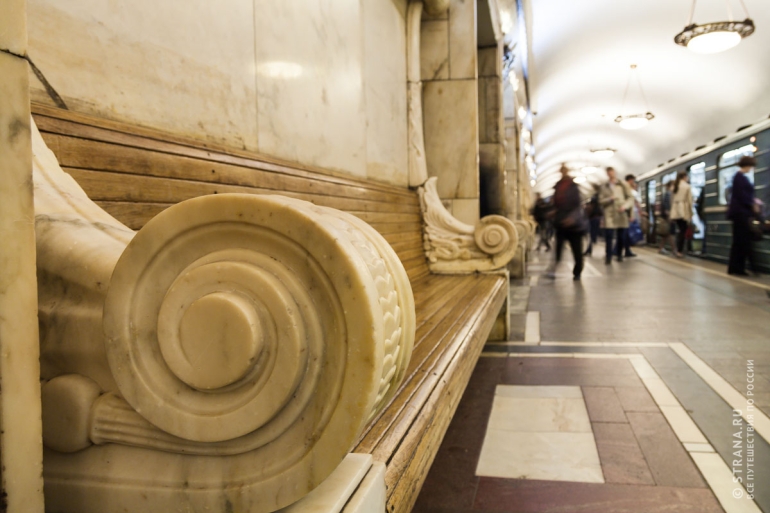 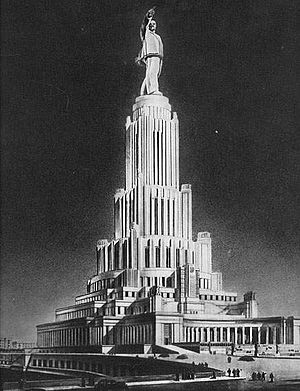 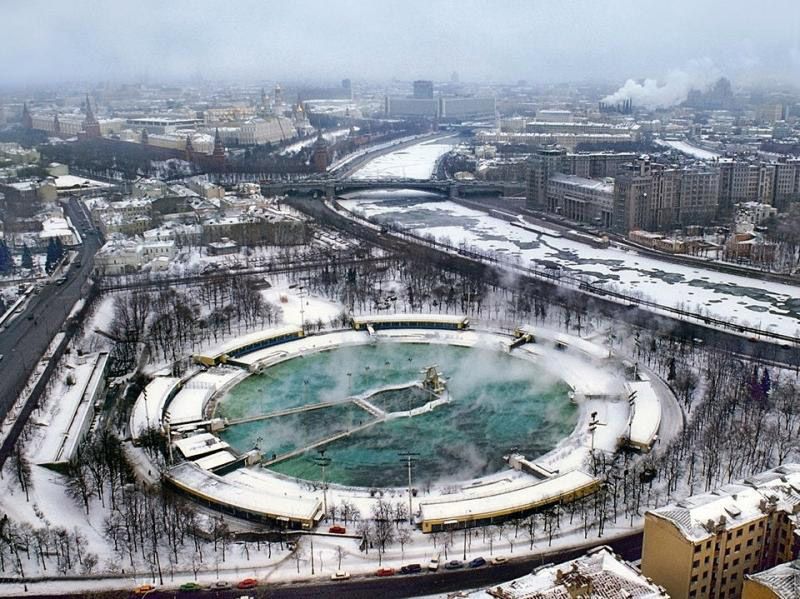 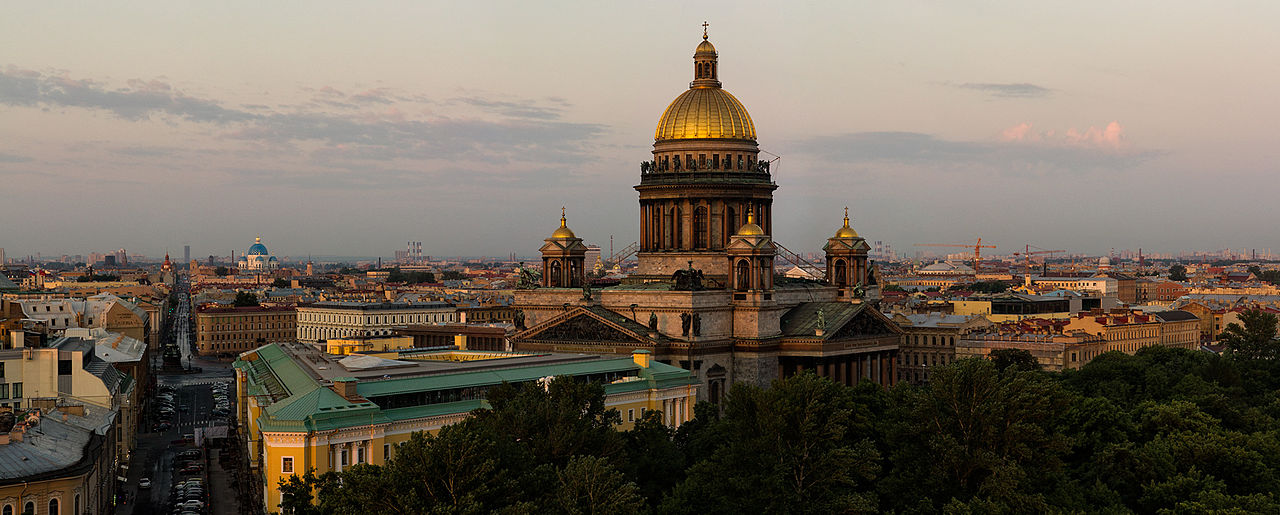 Исаакиевский собор
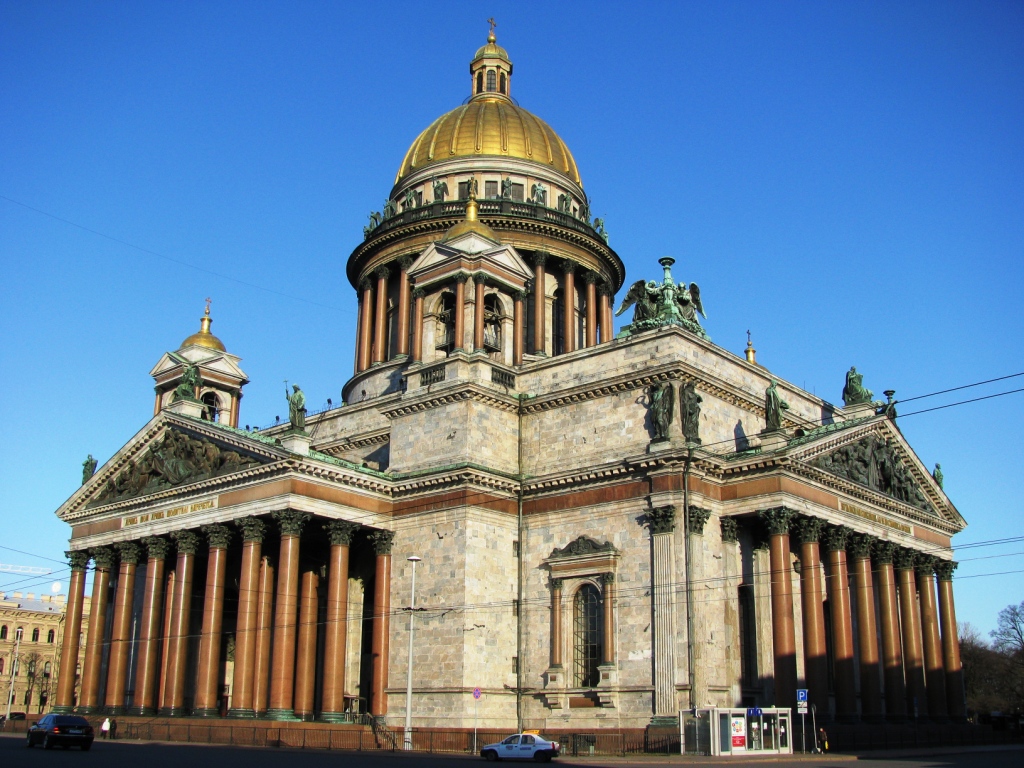 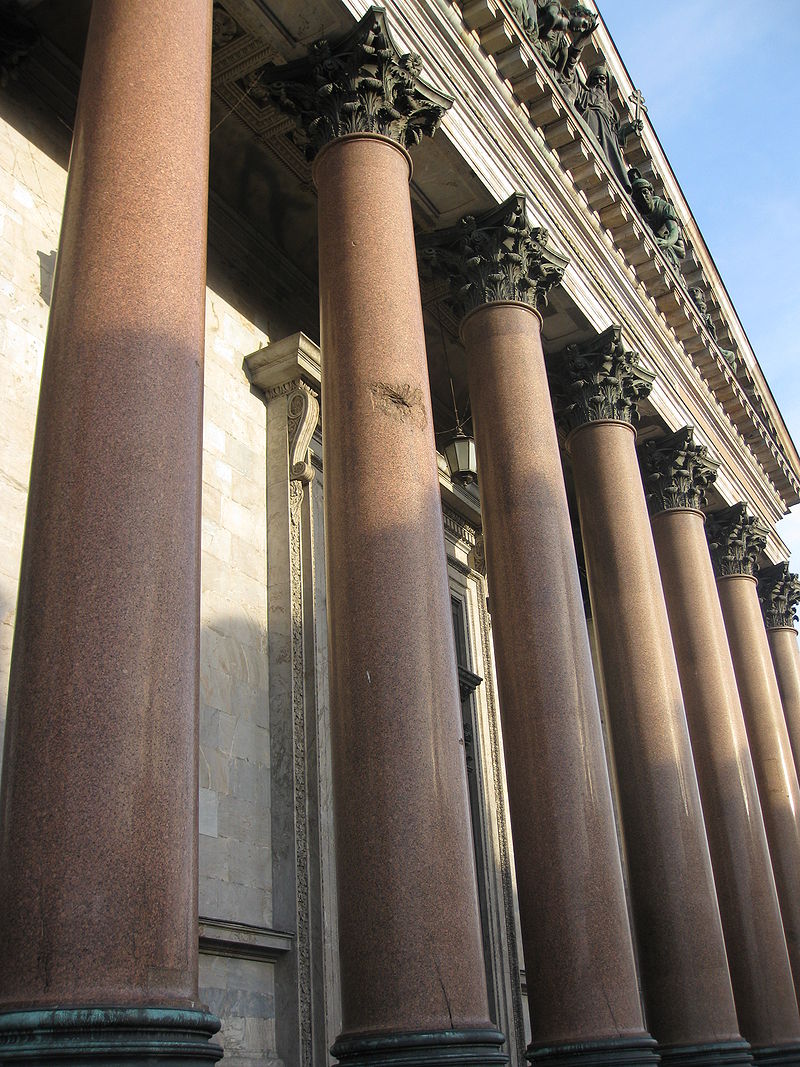 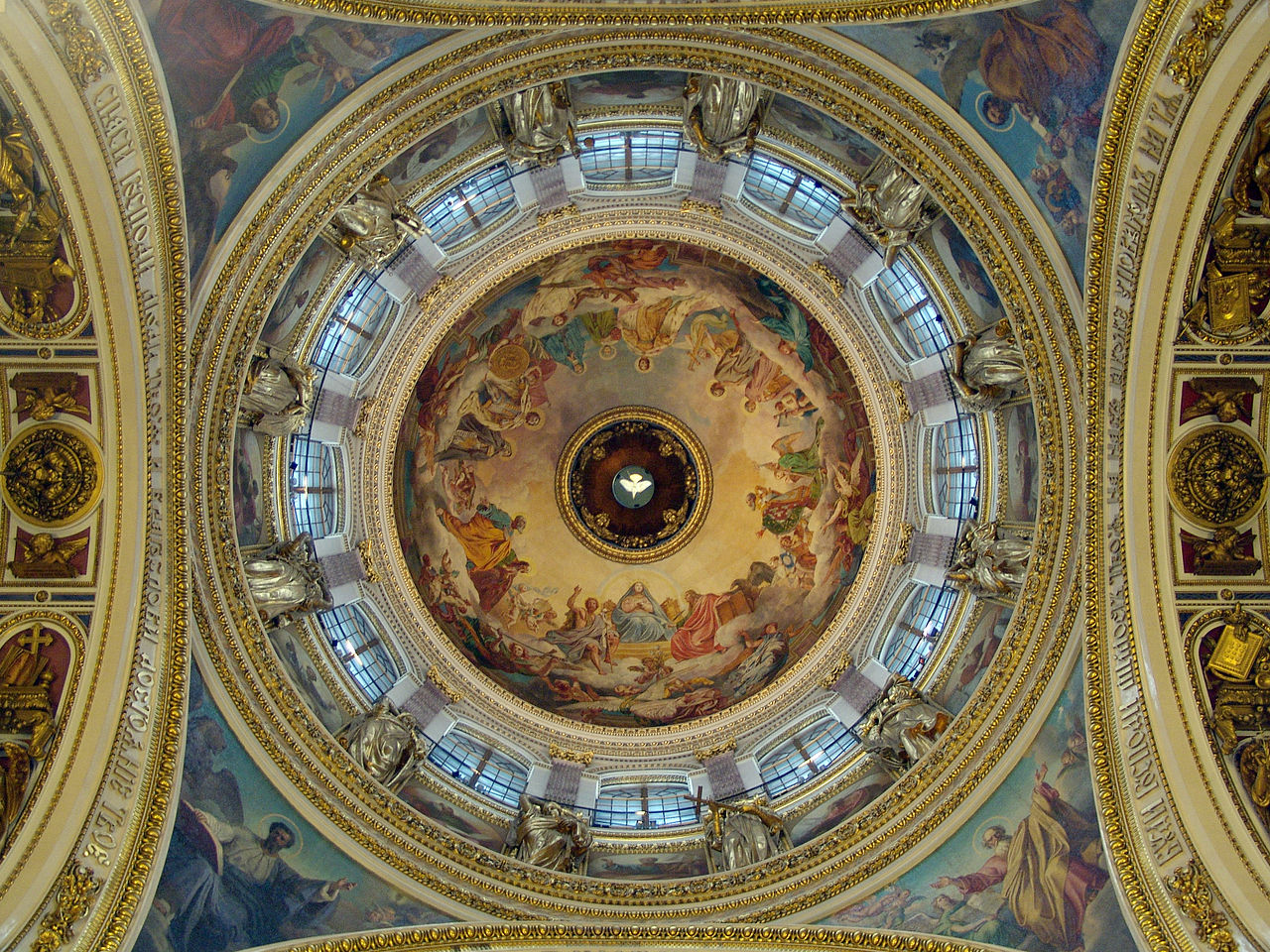 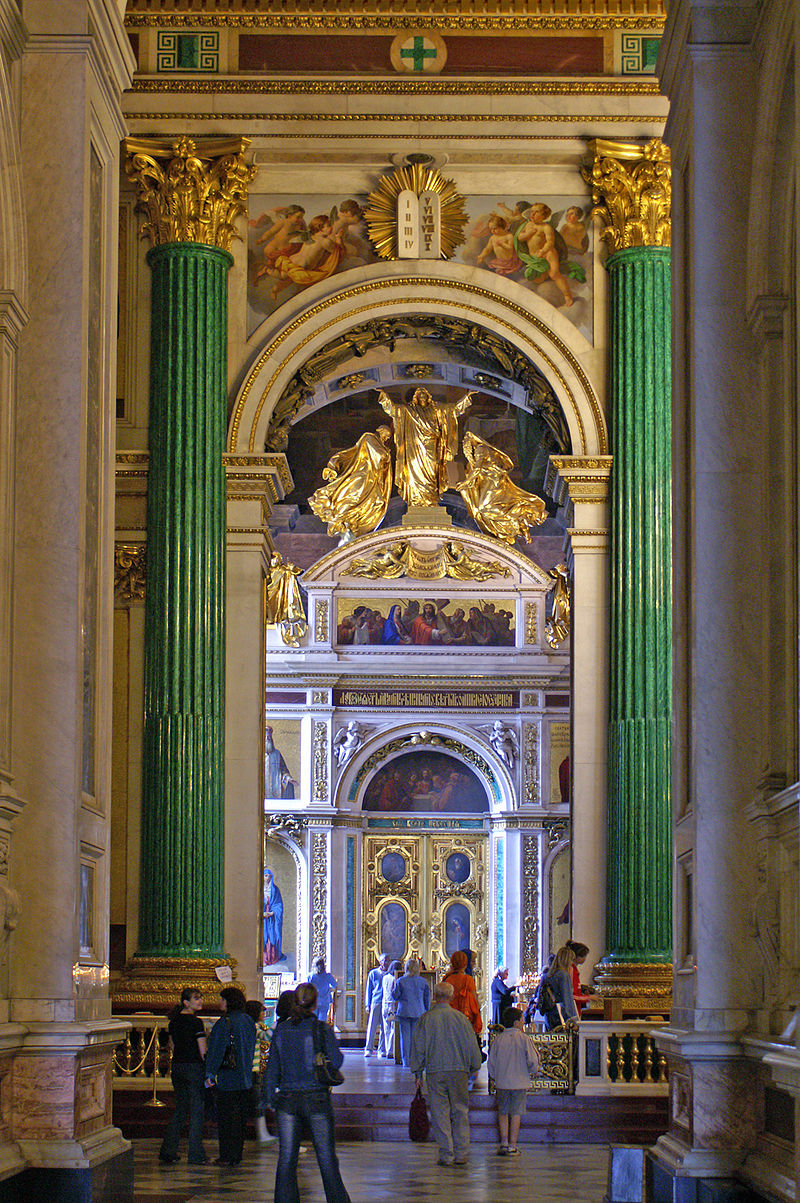 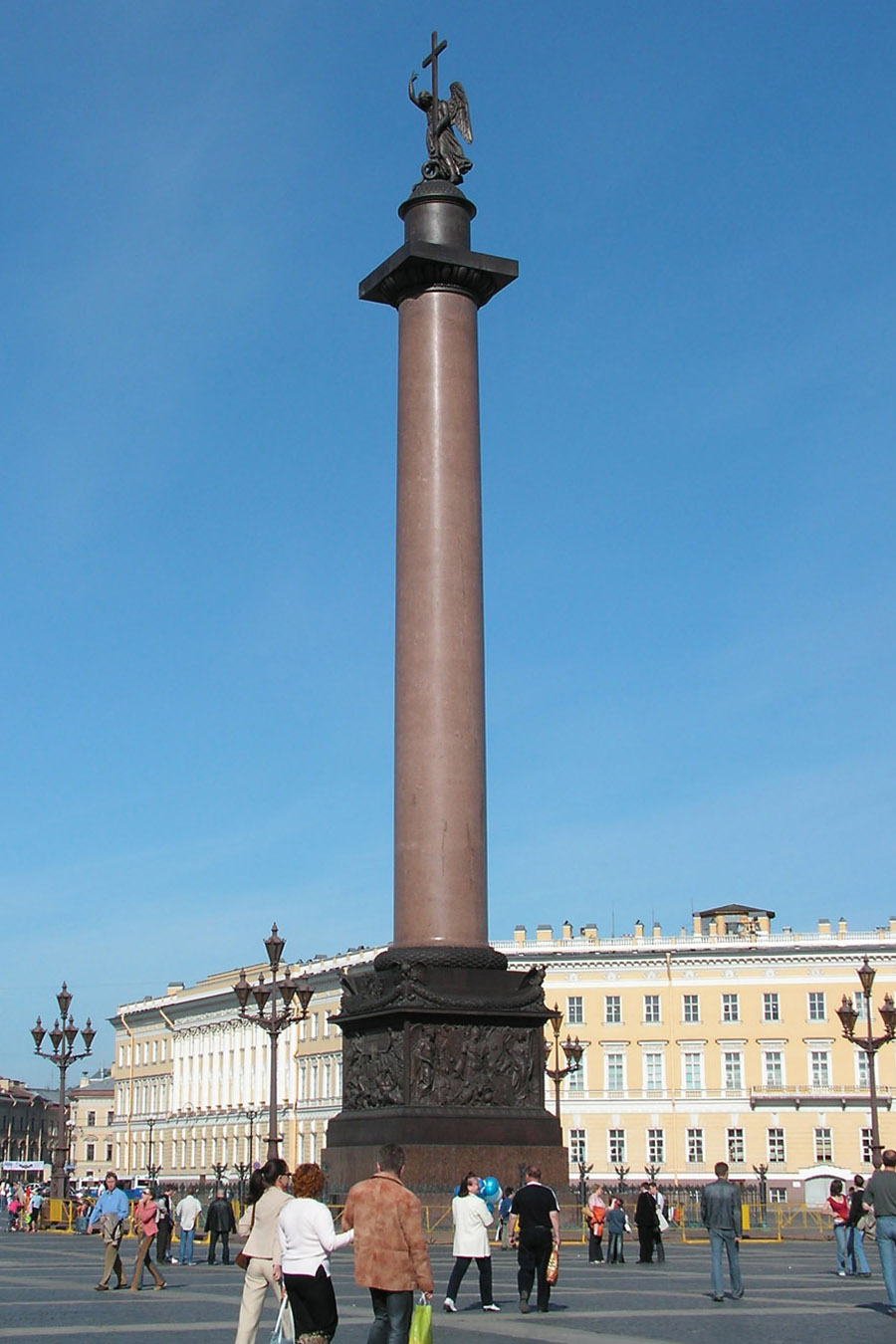 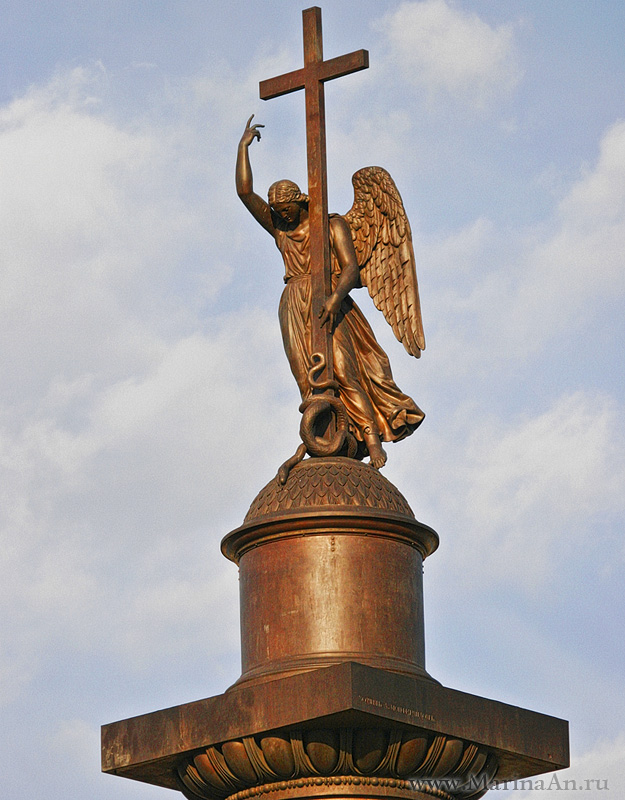 Александровская колонна
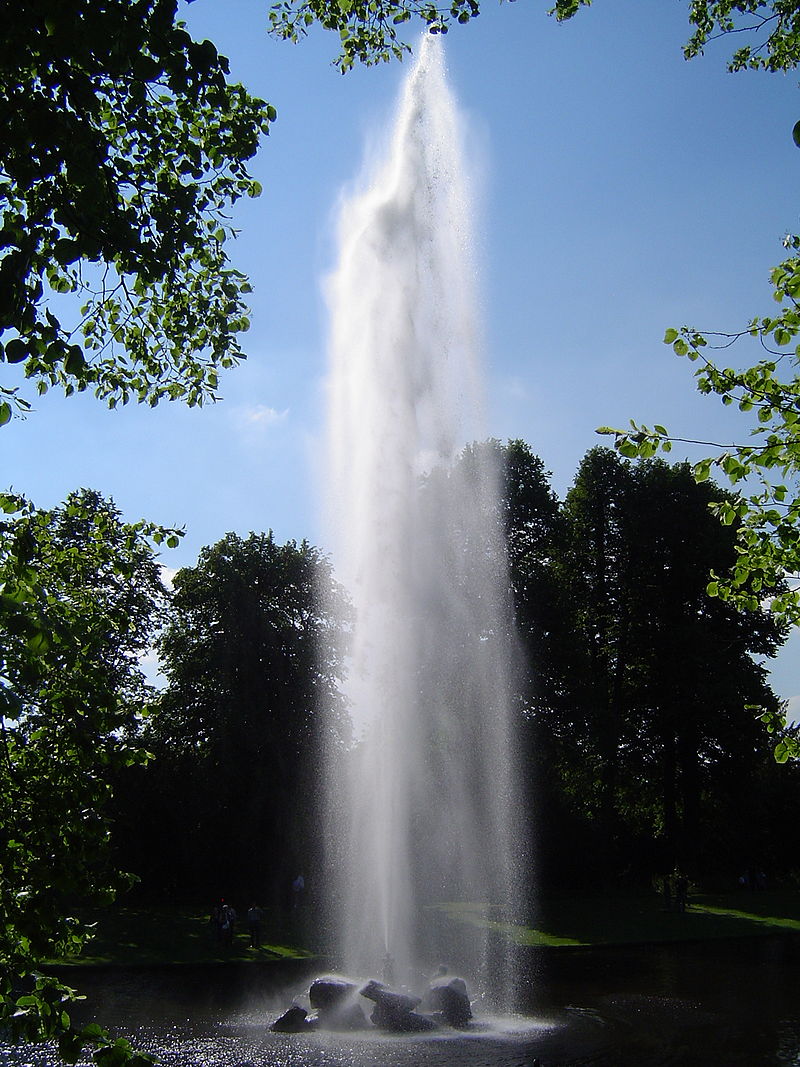 The Emperor Fountain, Chartsworth House
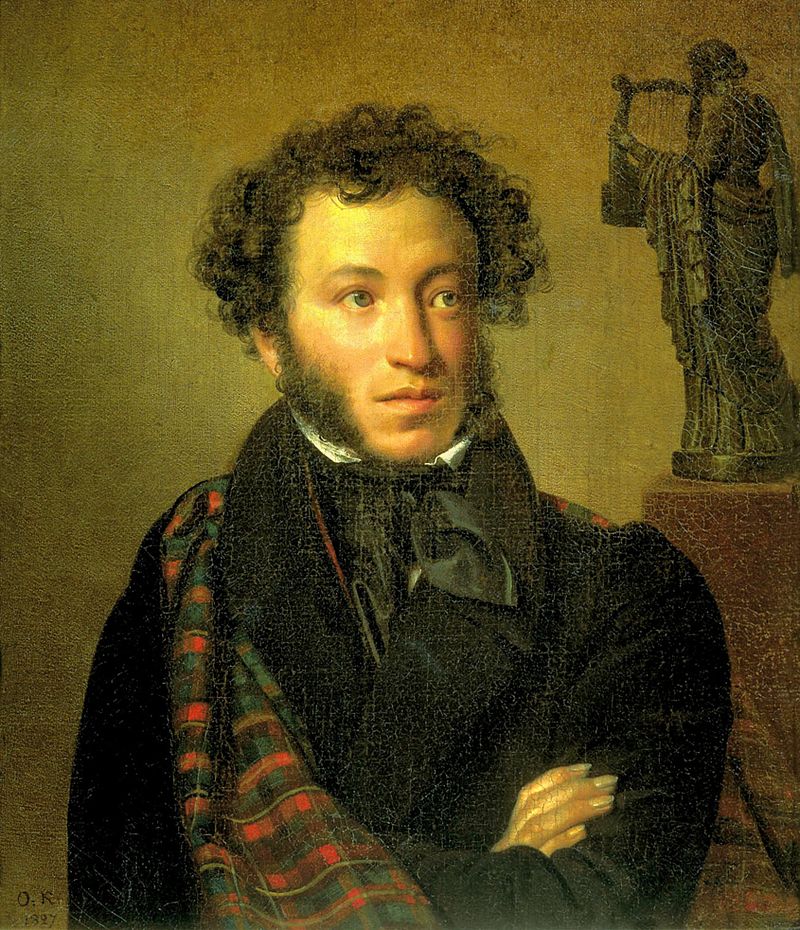 А.С. Пушкин 1799-1837
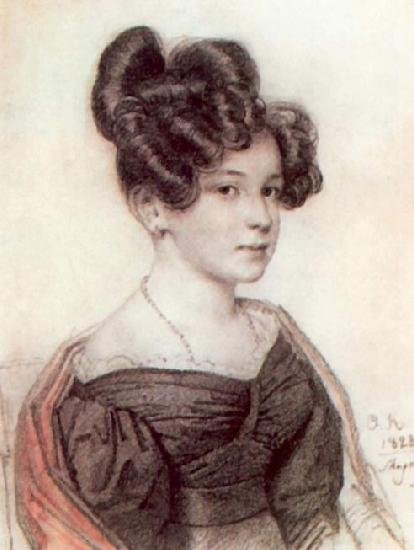 Я вас любил: любовь еще, быть может,В душе моей угасла не совсем;Но пусть она вас больше не тревожит;Я не хочу печалить вас ничем.Я вас любил безмолвно, безнадежно,То робостью, то ревностью томим;Я вас любил так искренно, так нежно,Как дай вам Бог любимой быть другим.
Мороз и солнце; день чудесный!Еще ты дремлешь, друг прелестный —Пора, красавица, проснись:Открой сомкнуты негой взорыНавстречу северной Авроры,Звездою севера явись!Вечор, ты помнишь, вьюга злилась,На мутном небе мгла носилась;Луна, как бледное пятно,Сквозь тучи мрачные желтела,И ты печальная сидела —А нынче... погляди в окно:
Под голубыми небесамиВеликолепными коврами,Блестя на солнце, снег лежит;Прозрачный лес один чернеет,И ель сквозь иней зеленеет,И речка подо льдом блестит.Вся комната янтарным блескомОзарена. Веселым трескомТрещит затопленная печь.Приятно думать у лежанки.Но знаешь: не велеть ли в санкиКобылку бурую запречь?
Скользя по утреннему снегу,Друг милый, предадимся бегуНетерпеливого коняИ навестим поля пустые,Леса, недавно столь густые,И берег, милый для меня.
Пустое вы сердечным тыОна, обмолвясь, заменилаИ все счастливые мечтыВ душе влюблённой возбудила.Пред ней задумчиво стою,Свести очей с неё нет силы;И говорю ей: как вы милы!И мыслю: как тебя люблю!23 мая 1828 г.
дворянин
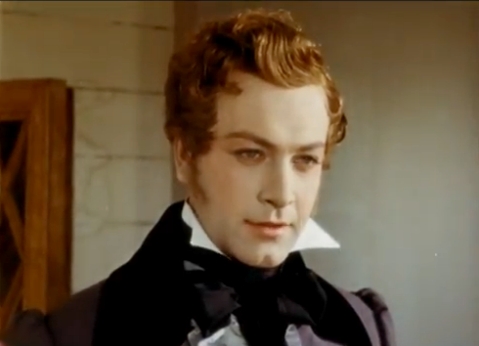 «Евгений Онегин»
https://www.youtube.com/watch?v=odMoa7I_hnU 1.04
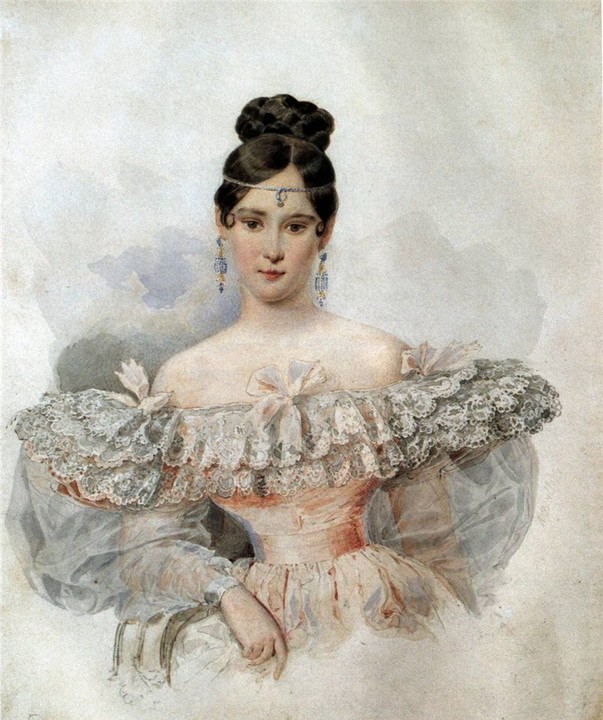 Наталья Гончарова
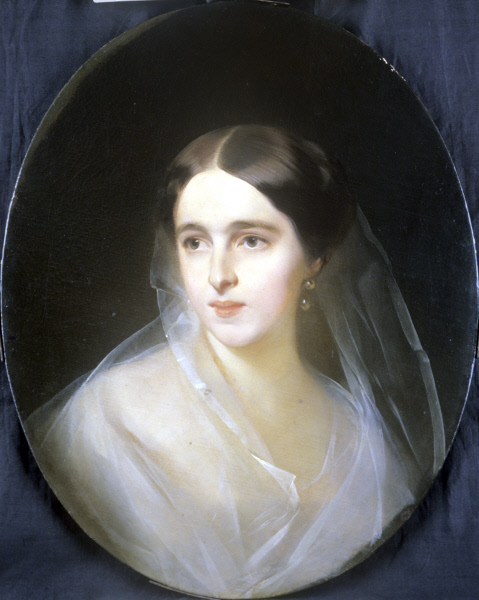 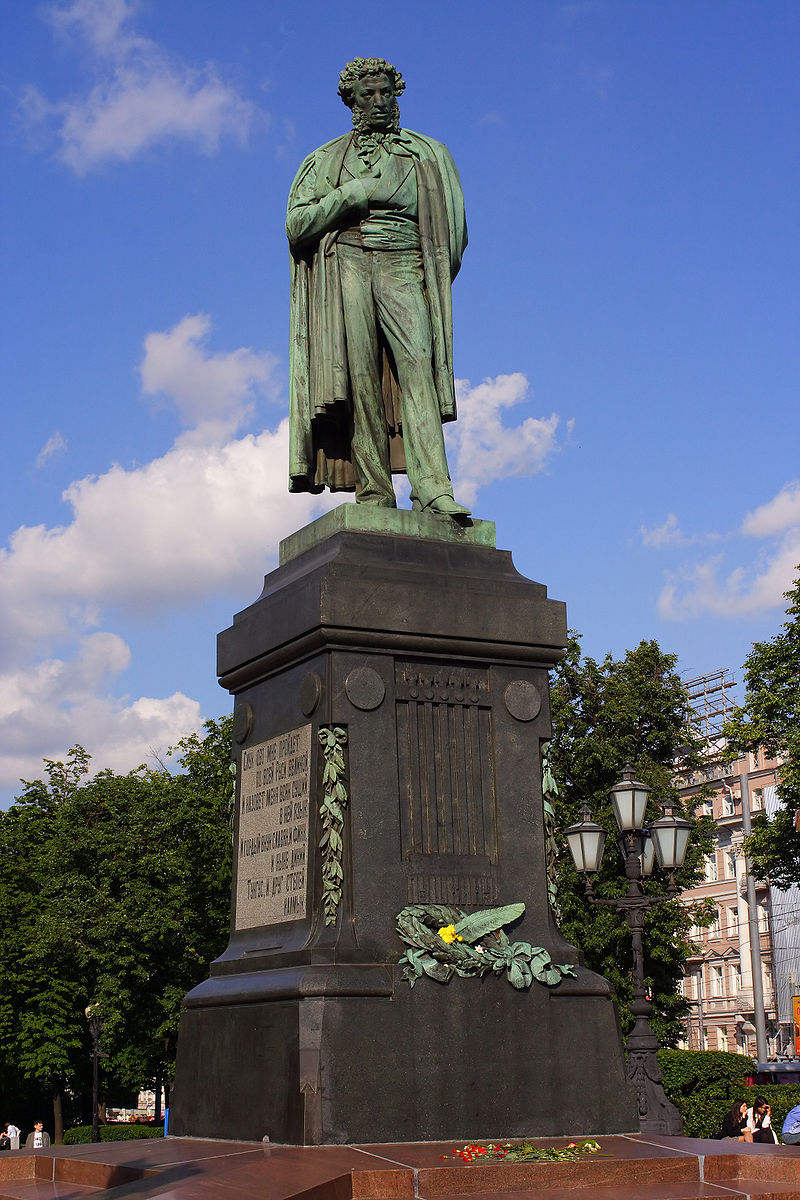 https://www.youtube.com/watch?v=baq1DKkDo7Y
https://www.youtube.com/watch?v=dP8vORslKBw
https://www.youtube.com/watch?v=LHqgGaq0mW4
https://www.youtube.com/watch?v=zbsWwbQ_Ids
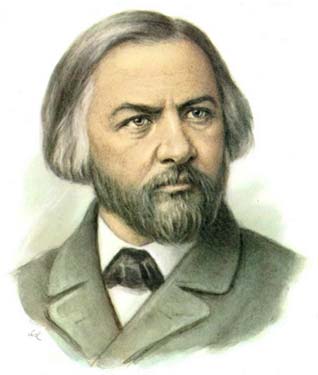 М.И. Глинка
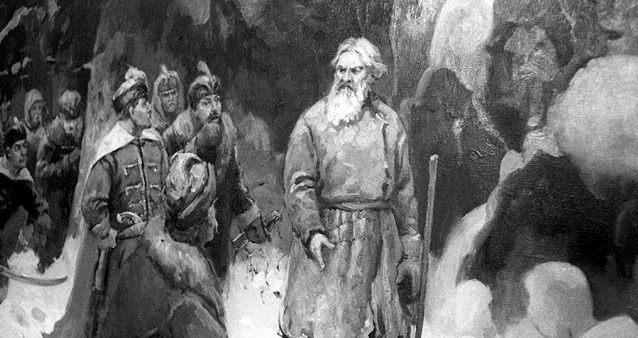 «Иван Сусанин»
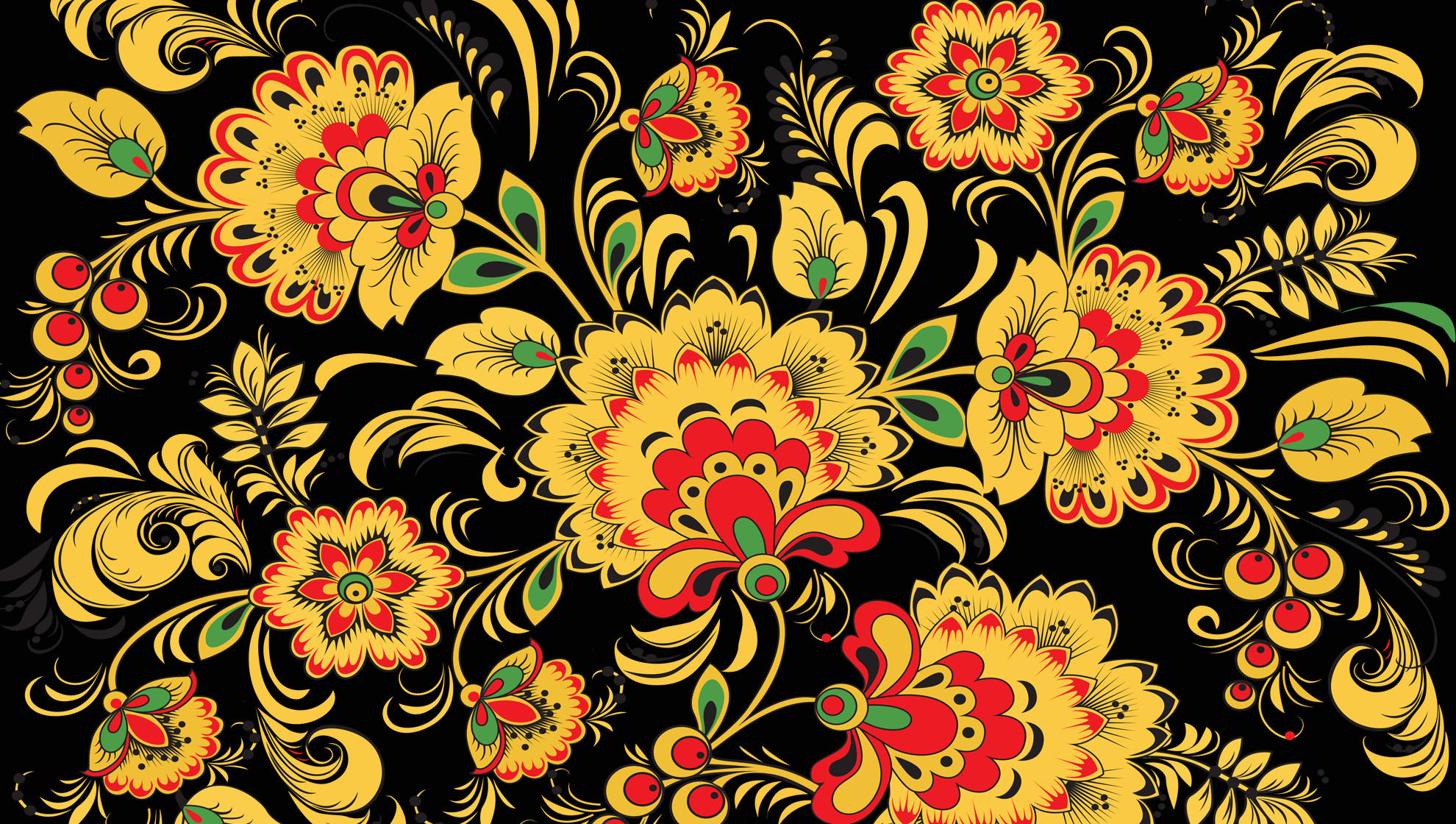 Хохлома
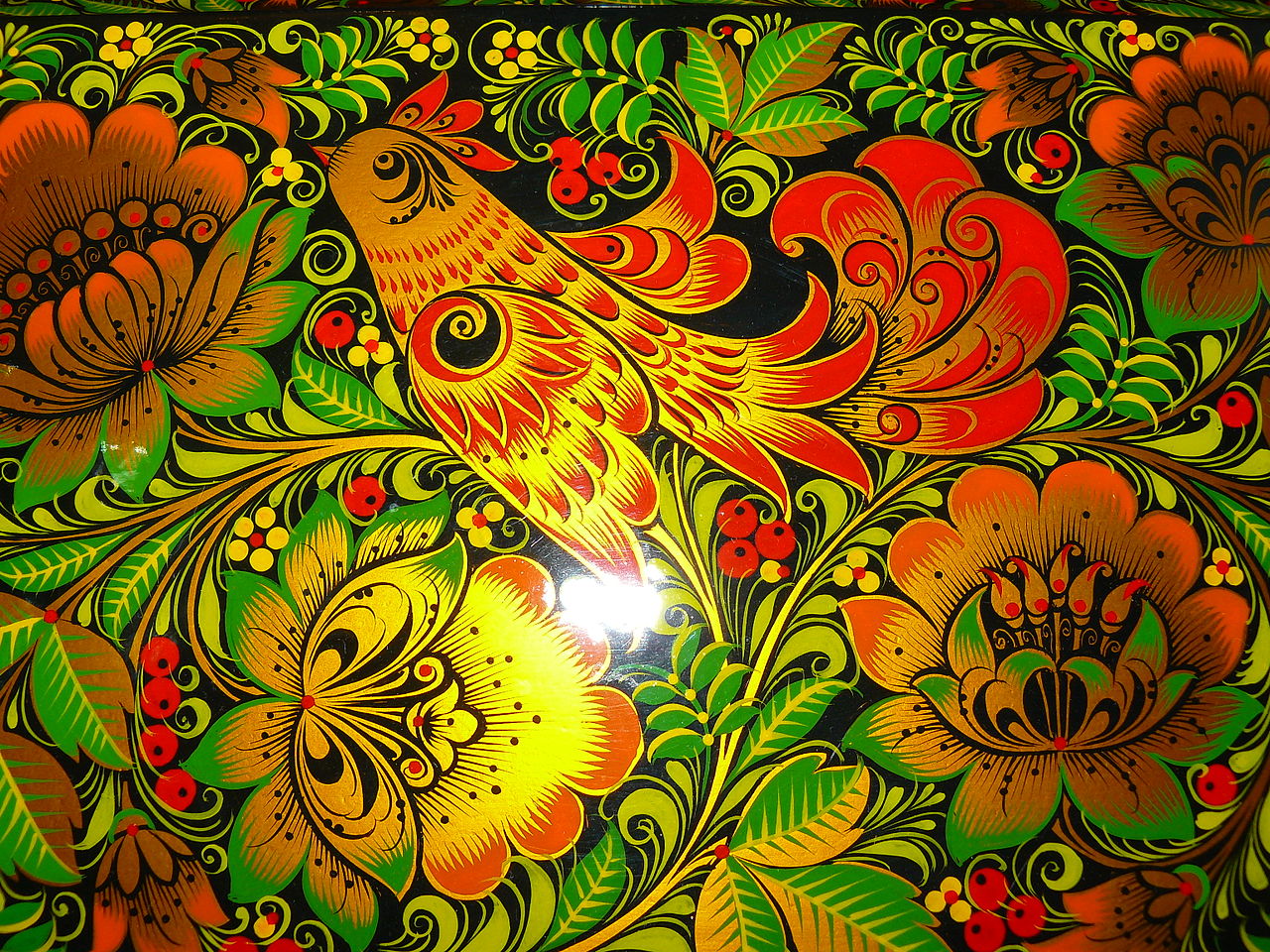 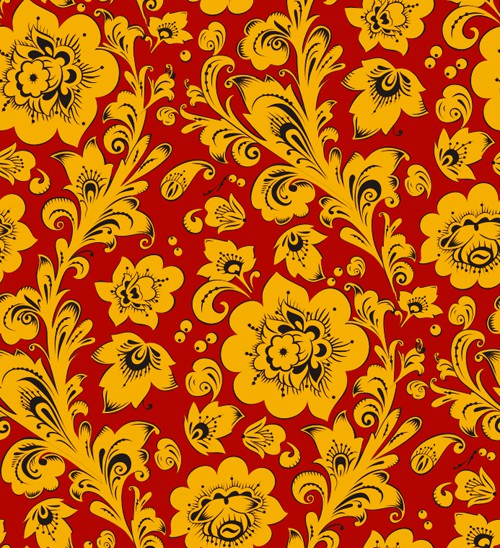 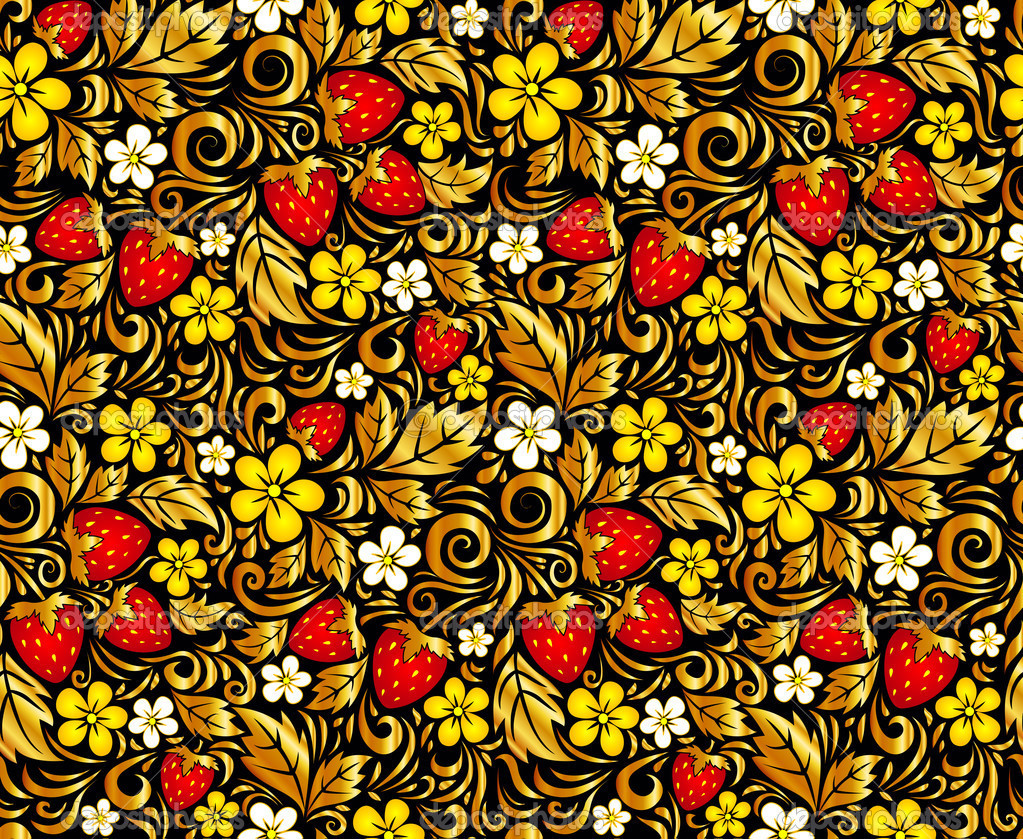 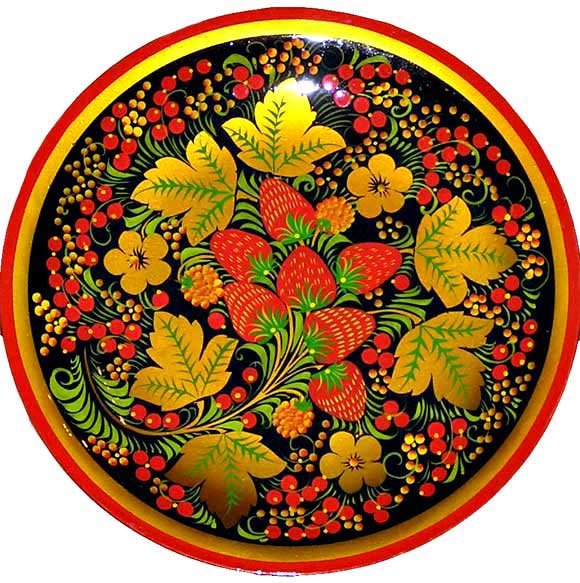 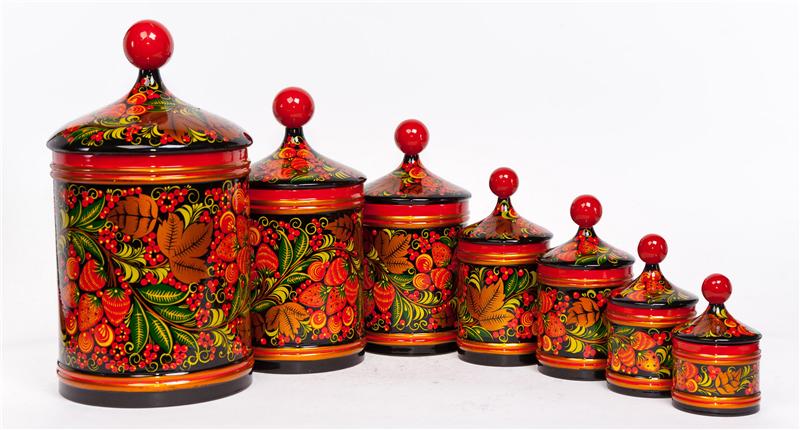 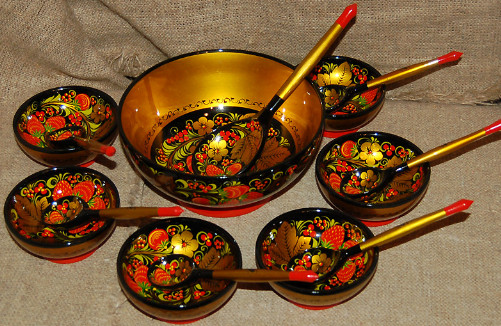 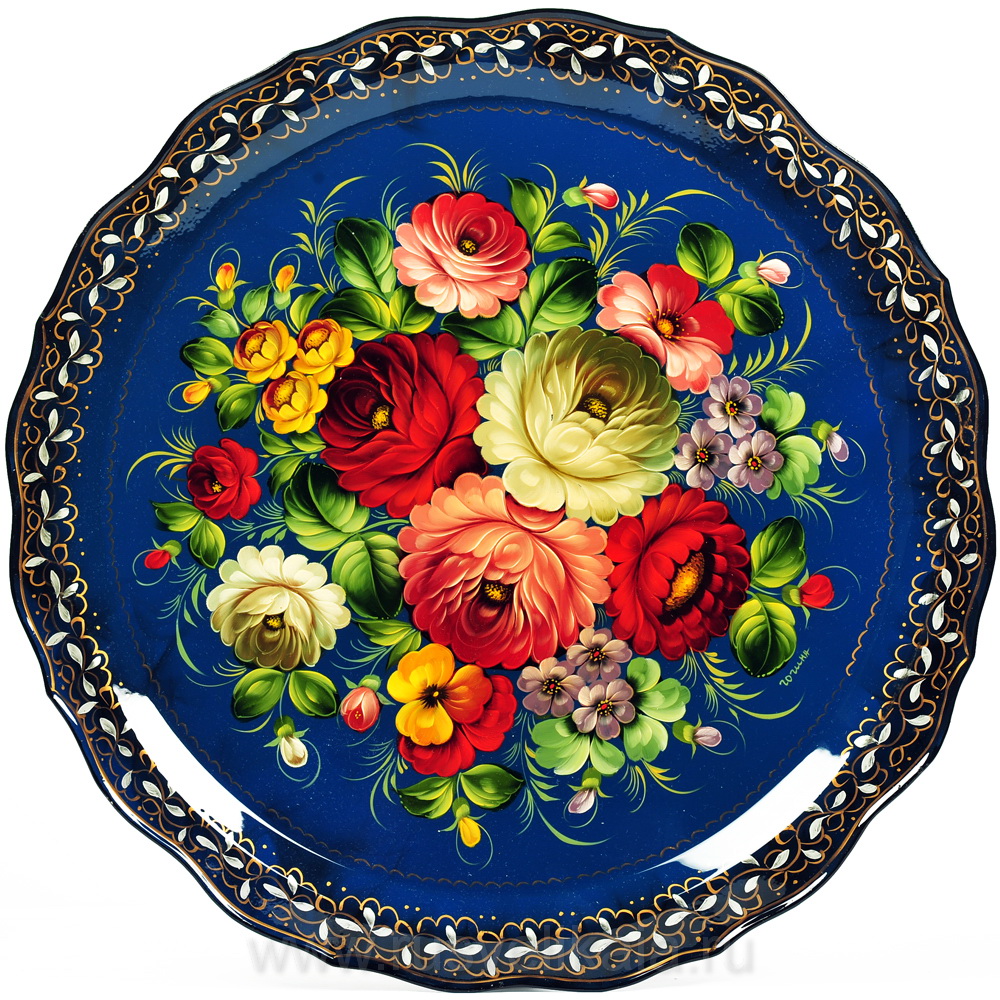 Жостово
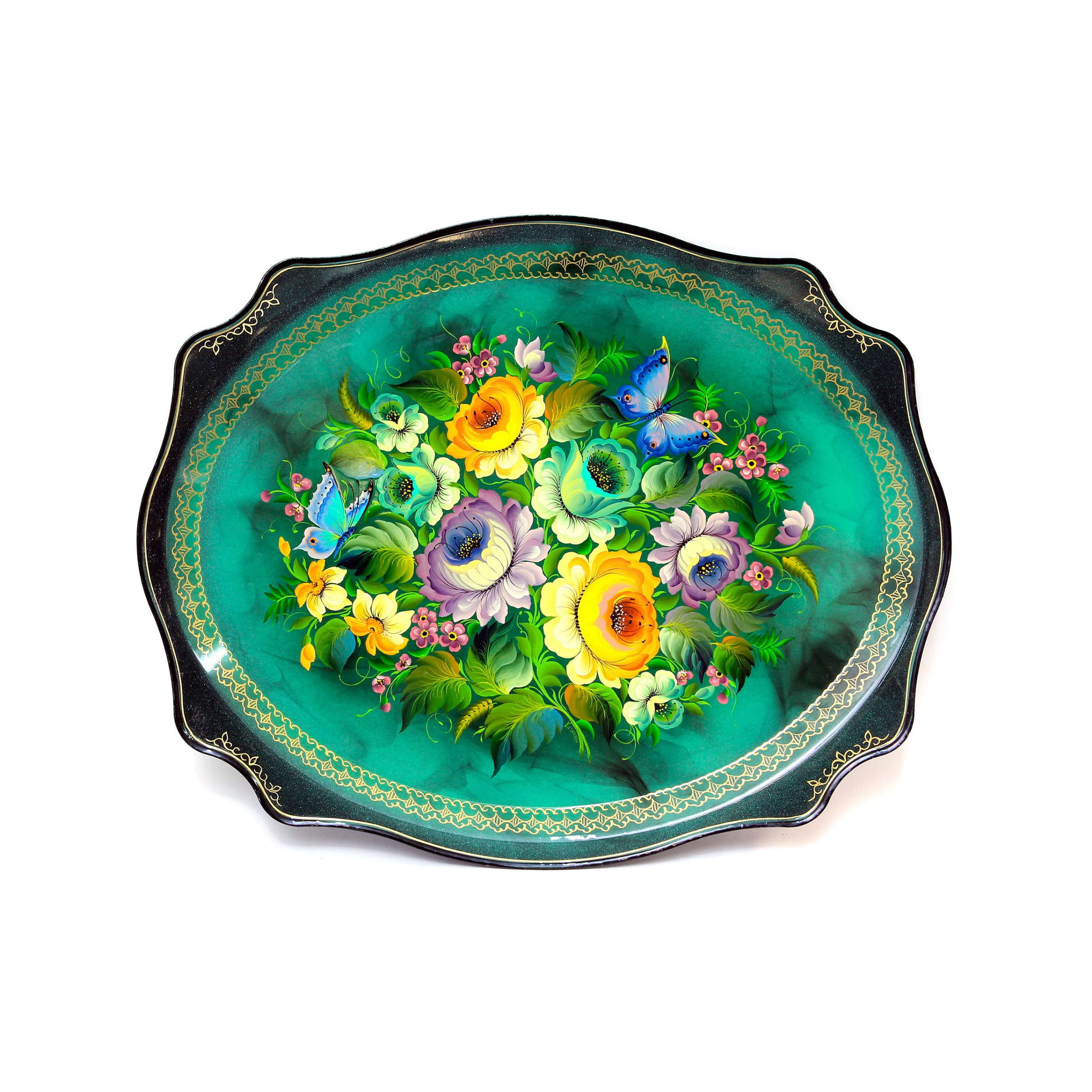 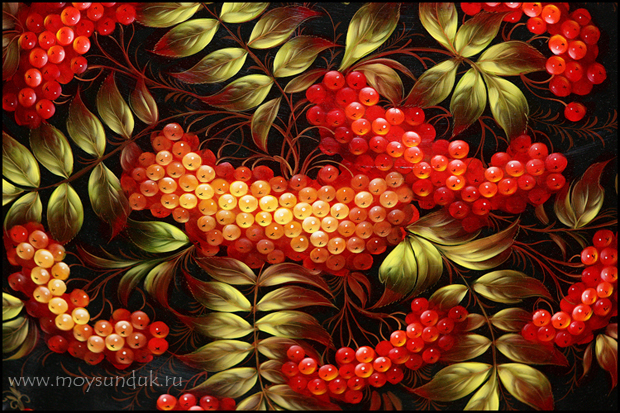 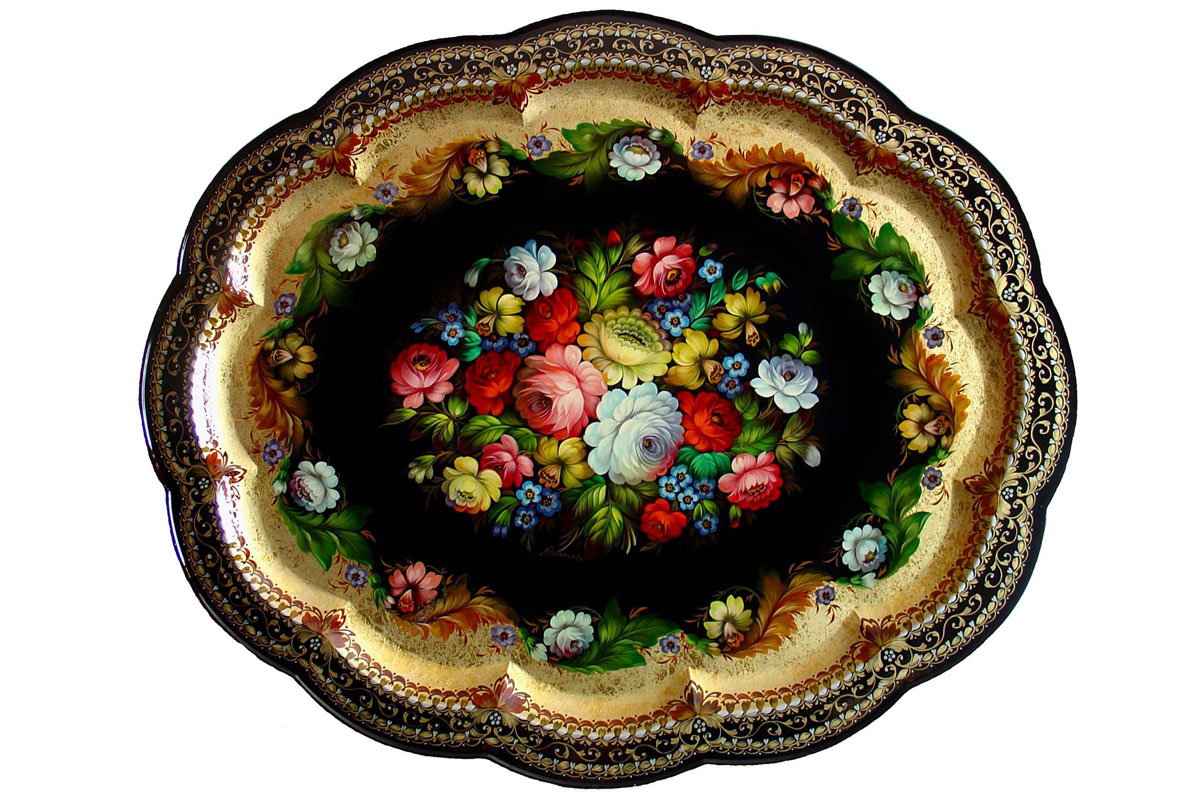 XVIII
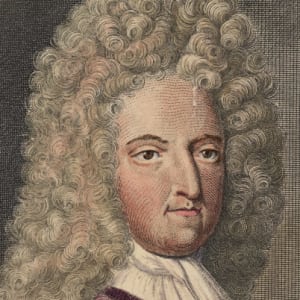 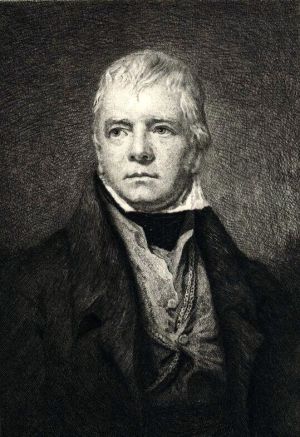 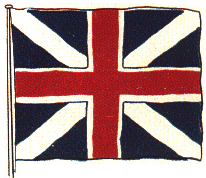 СПАСИБО ЗА ВНИМАНИЕ!
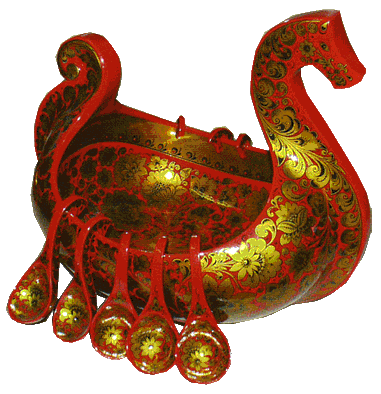